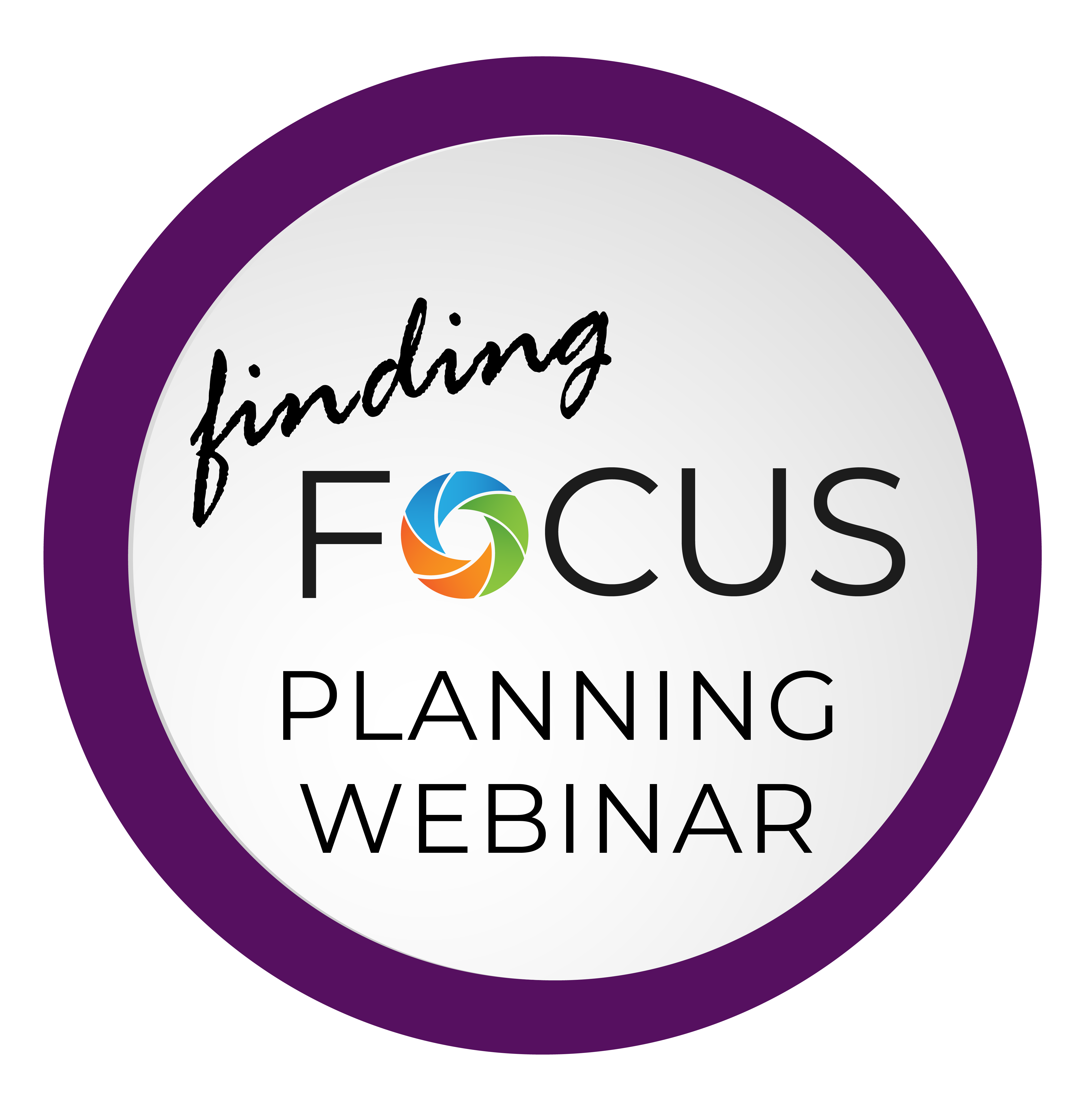 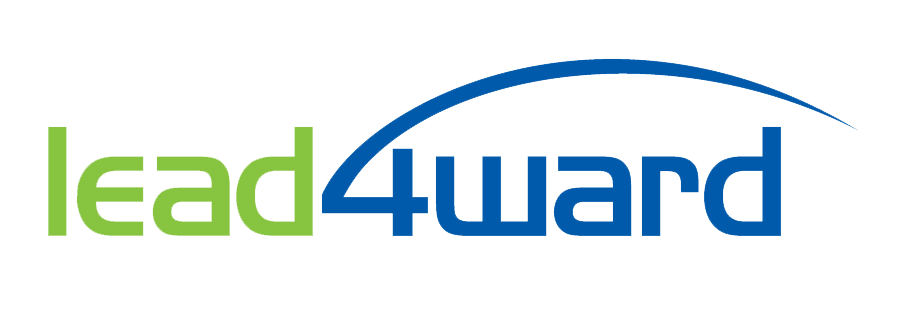 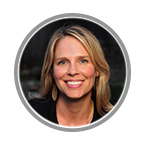 clee@lead4ward.com
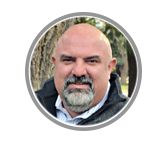 justin@lead4ward.com
info@lead4ward.com
If you were to 
summarize this year 
using one word or phase, 
it would be _________.
If we were to 
think4ward into 2023-24
using one word or phase, 
it would be _________.
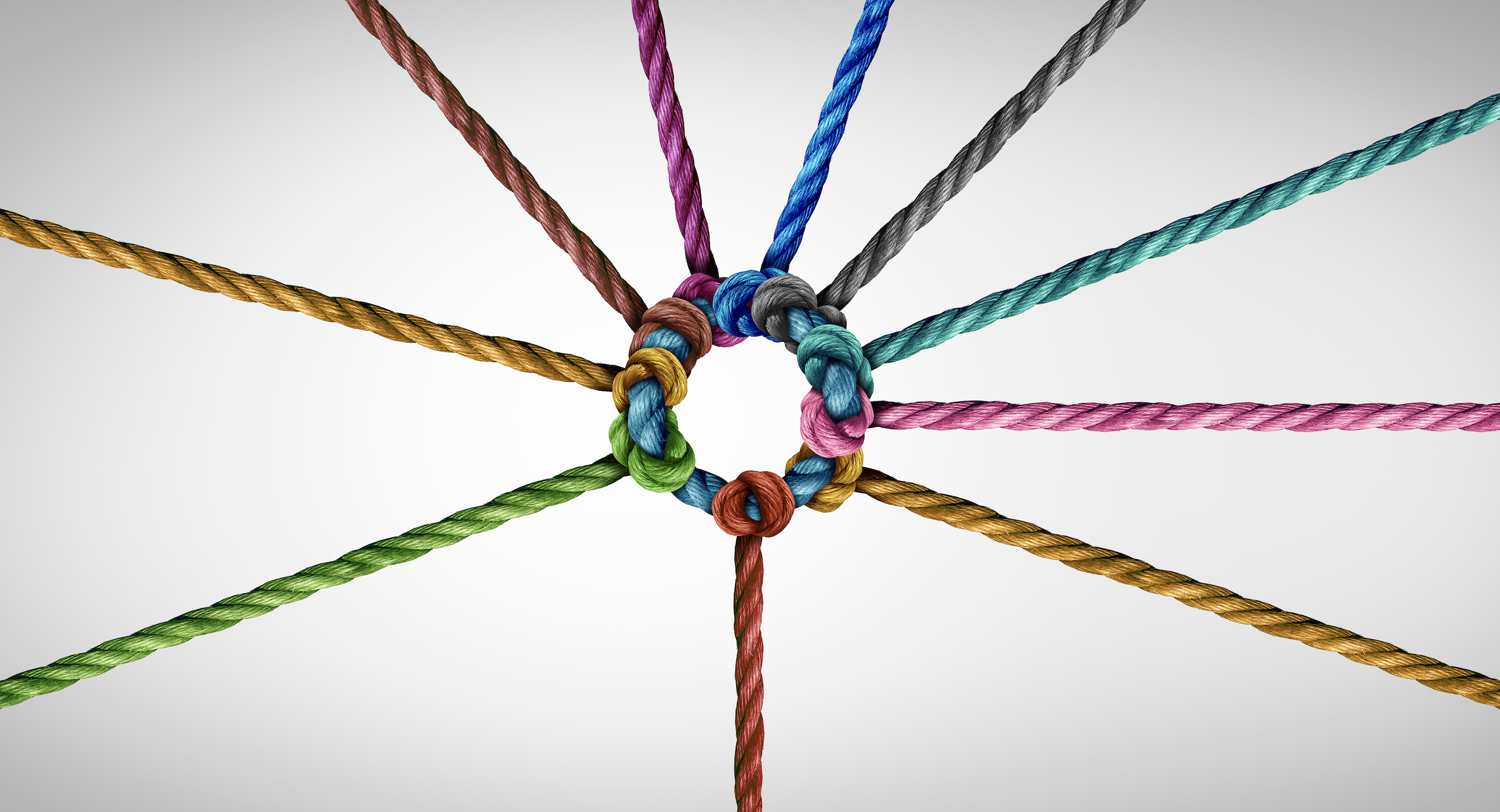 new science TEKS
HB4545
CIP
T-TESS/T-PESS
connect
ESF
district initiatives
HQIM
STAAR 2.0
A-F accountability
new legislation
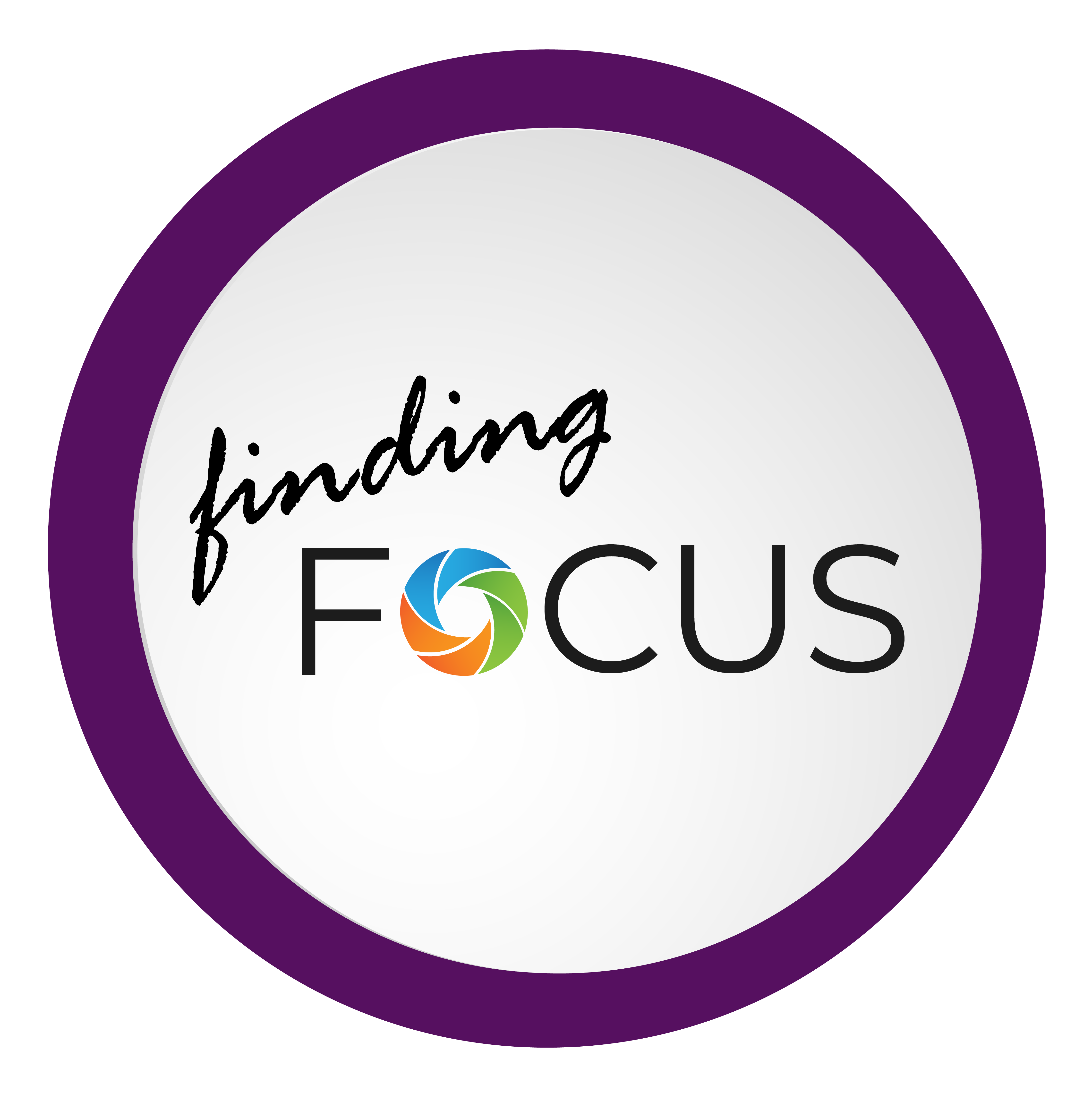 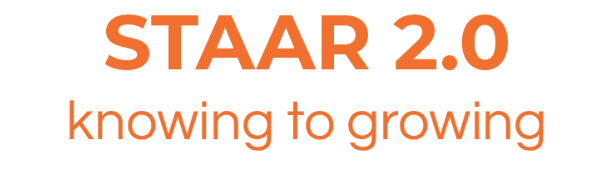 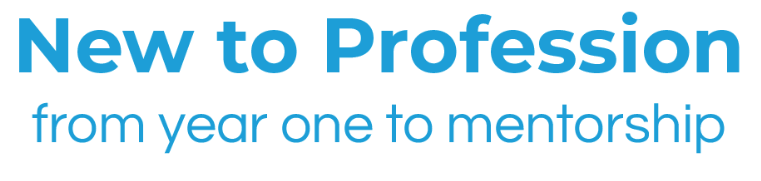 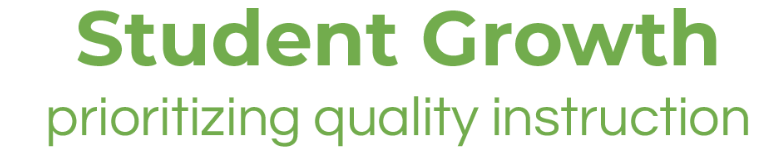 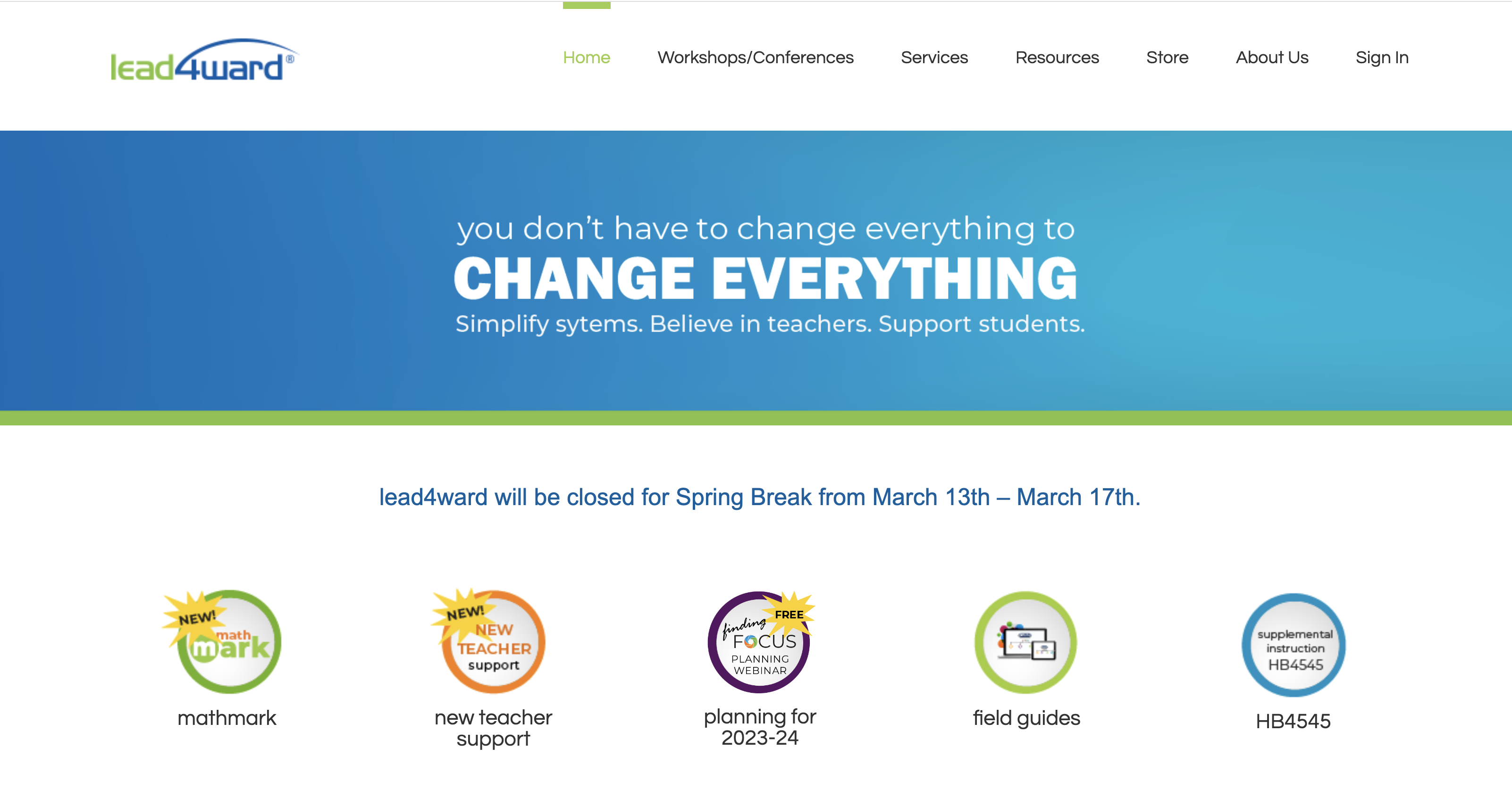 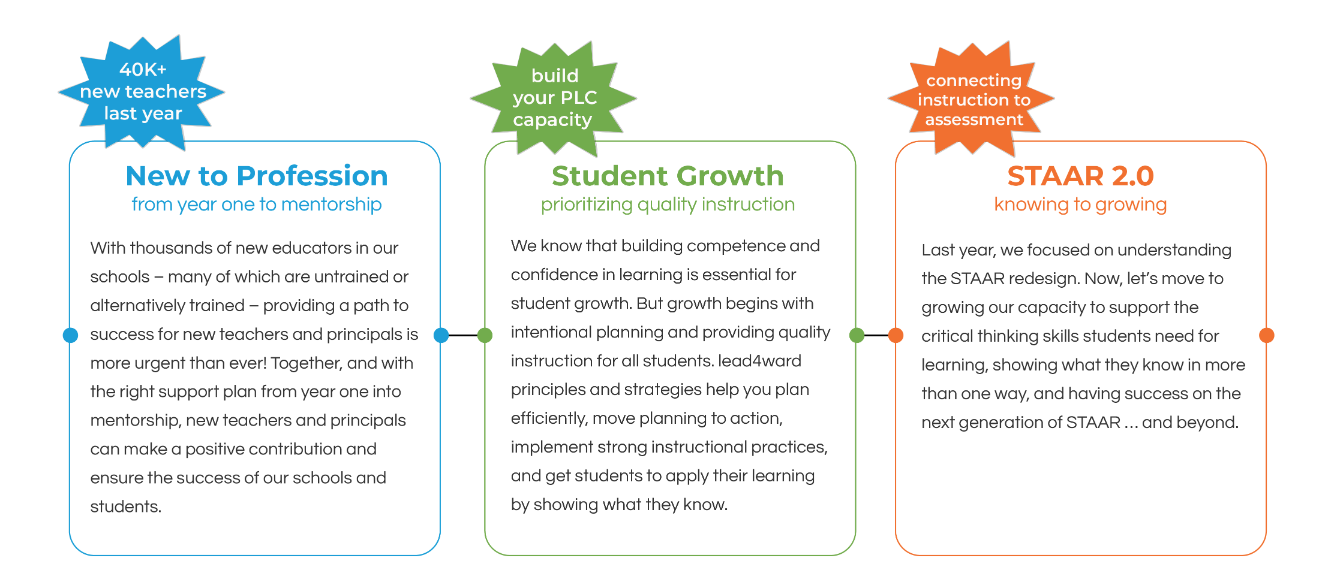 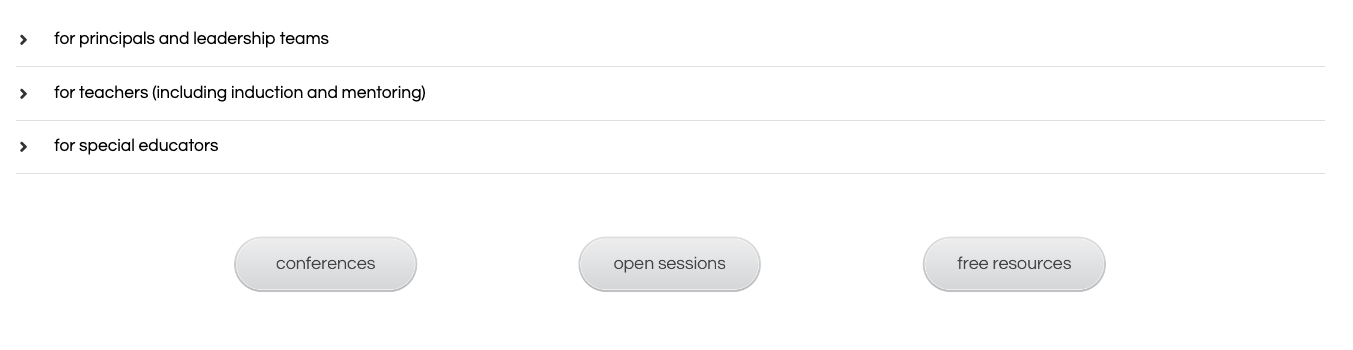 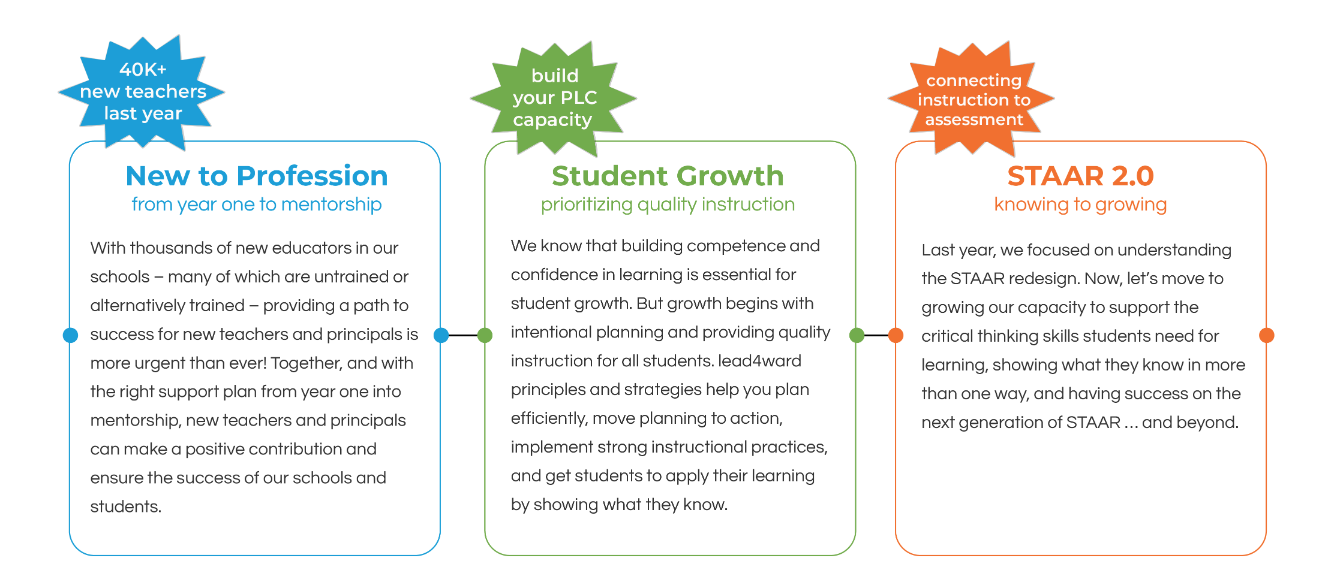 Teacher Induction

principals are confident in their support of new teachers

effective and well-supported mentors

year long support for FYT
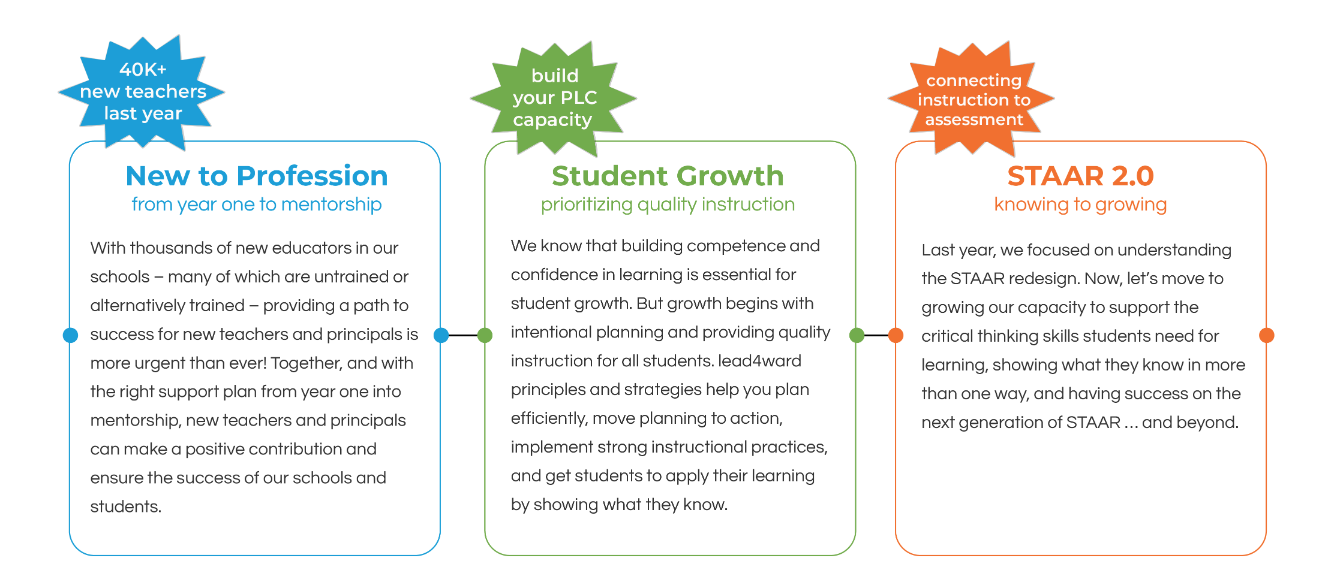 “Kelvey Oeser, a deputy commissioner of the Texas Education Agency, told lawmakers that roughly 40% of newly hired teachers last year were either uncertified or came through an alternative certification program.“

– from The Dallas Morning News, Sept 22, 2022
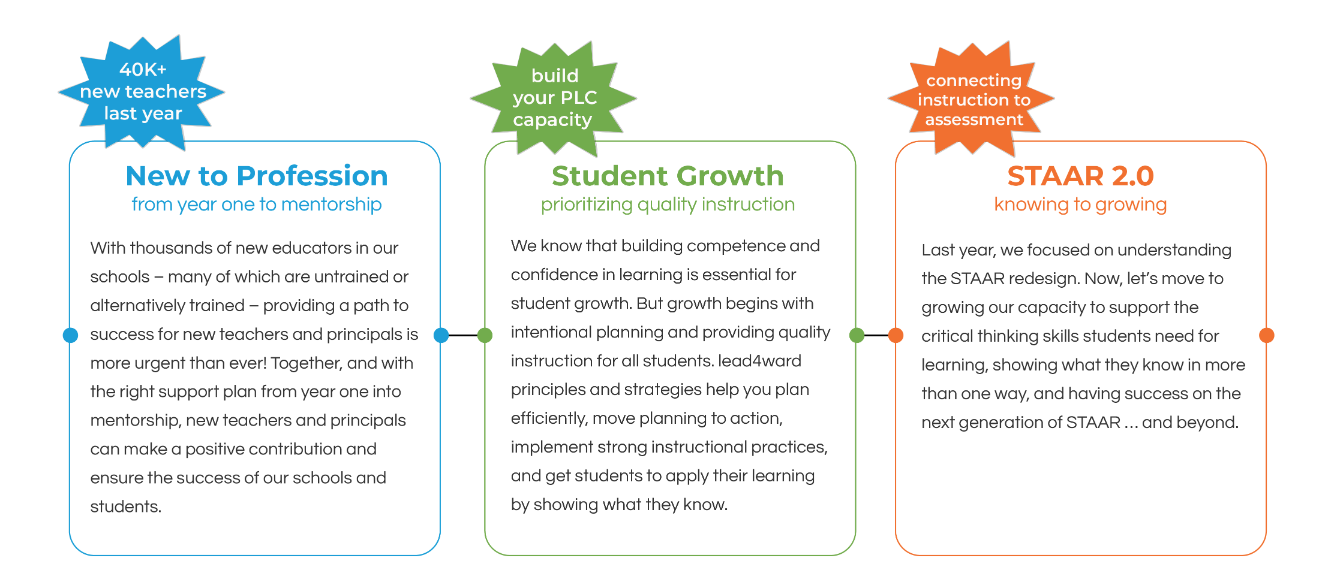 Teacher Vacancy Task Force
February 2023

Provide training for faculty/staff on curriculum and assessment literacy best practices

Expand  teacher leadership roles
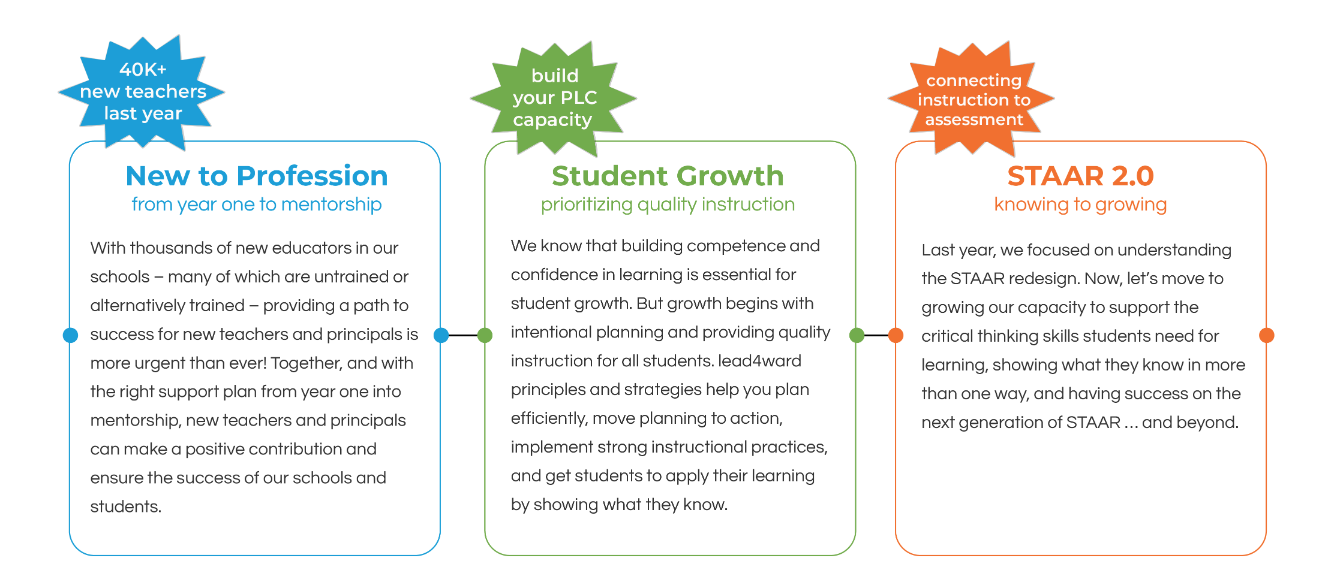 And…we know the generation of young professionals coming into the workforce will likely change careers multiple times.
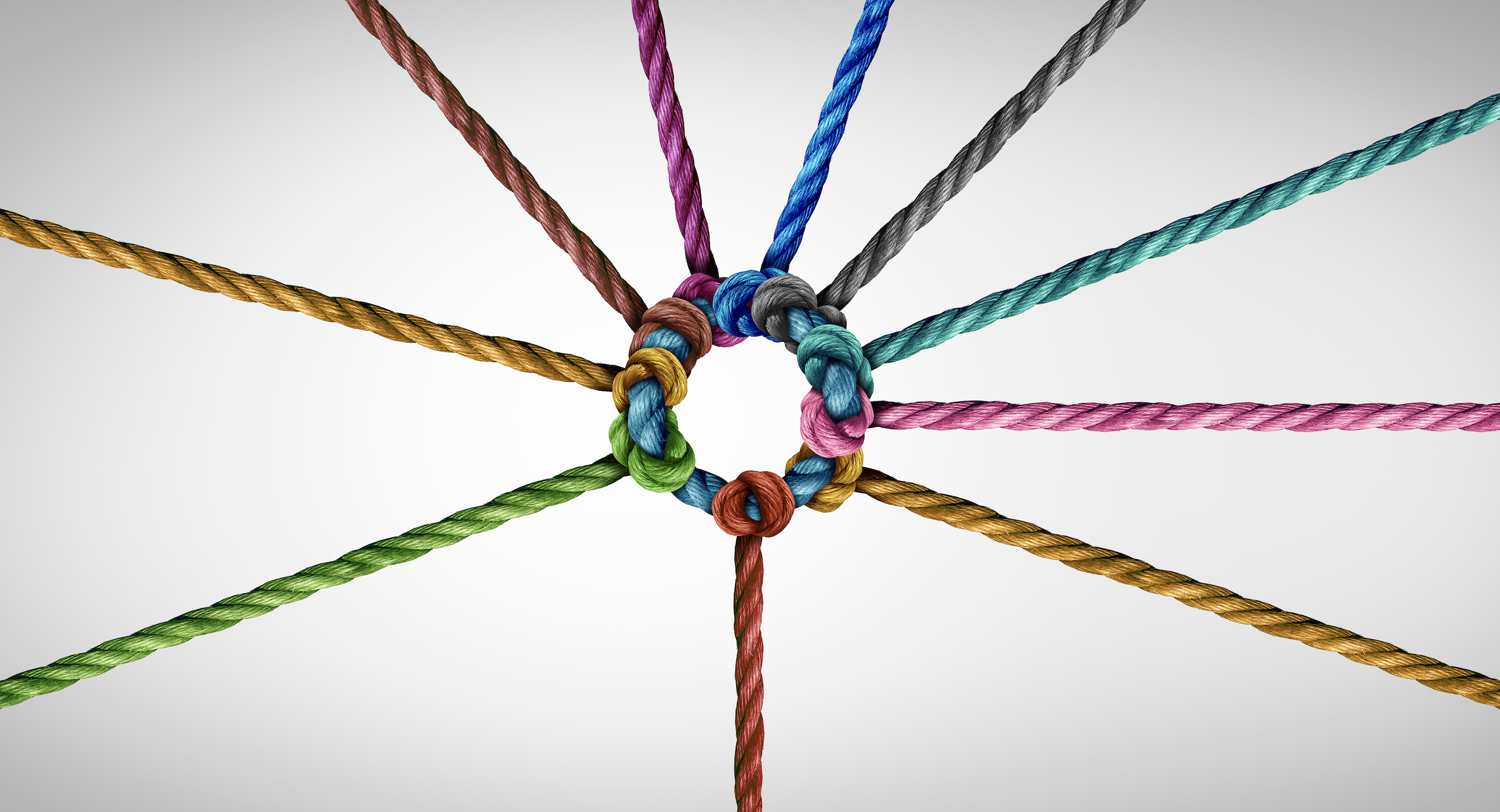 What connections are you making for supporting new teachers?
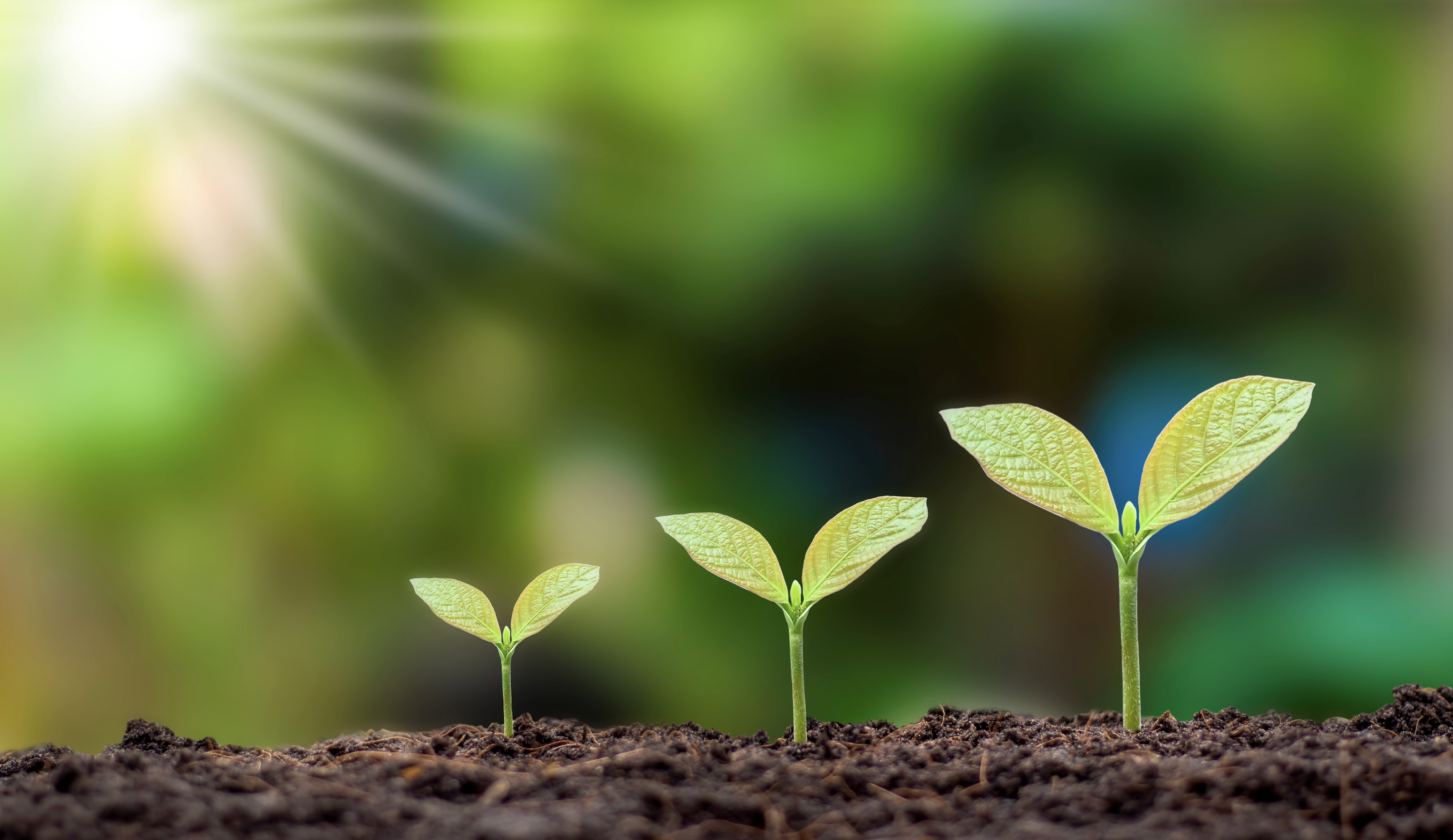 year 4 and beyond
let us help you build a plan
district initiatives
the engaged classroom
 checking for understanding
rigor
subject specific support
be a mentor
first-year 
teacher academy
year 1
year 2
year 3
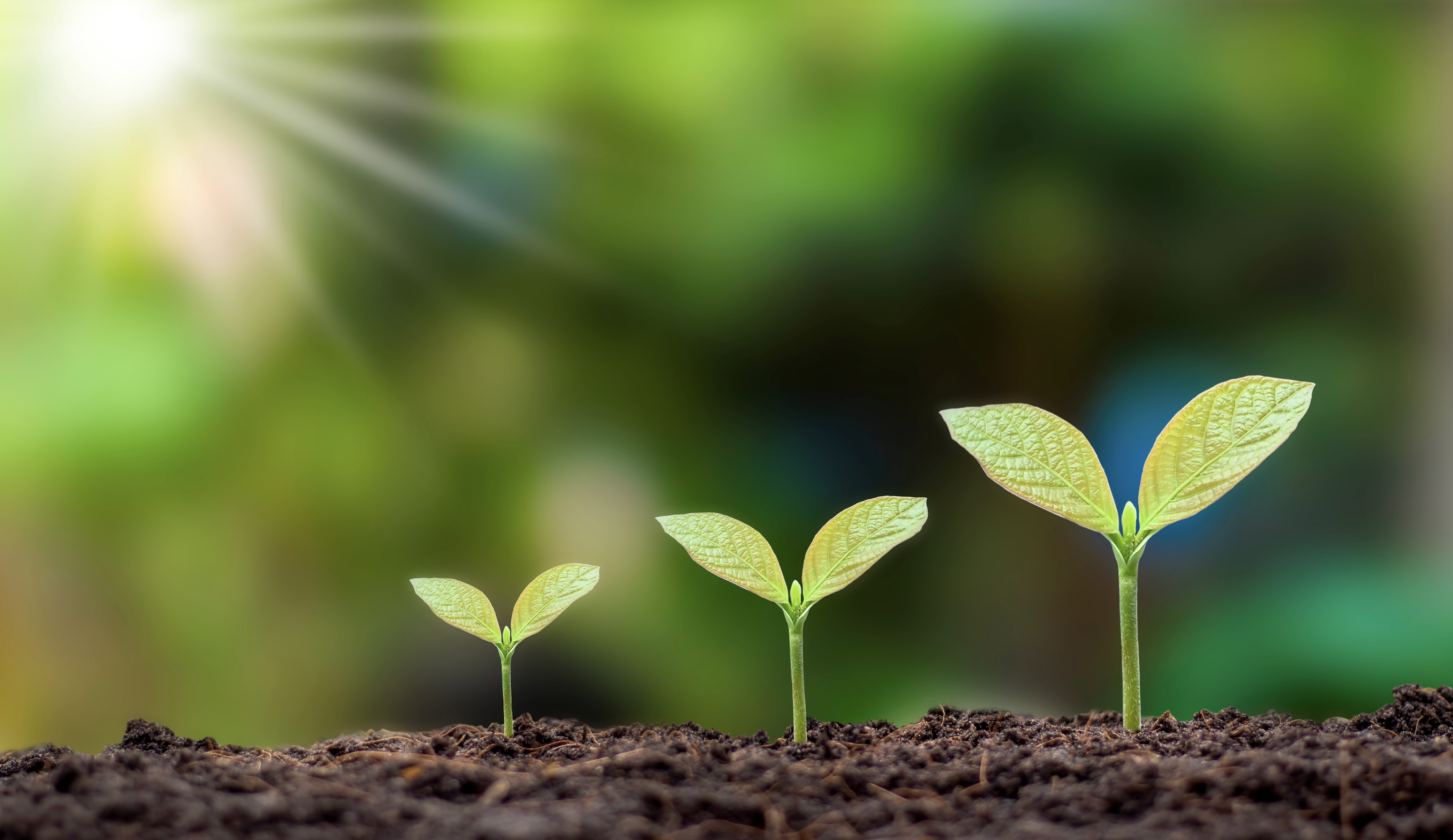 When teachers grow, students grow.
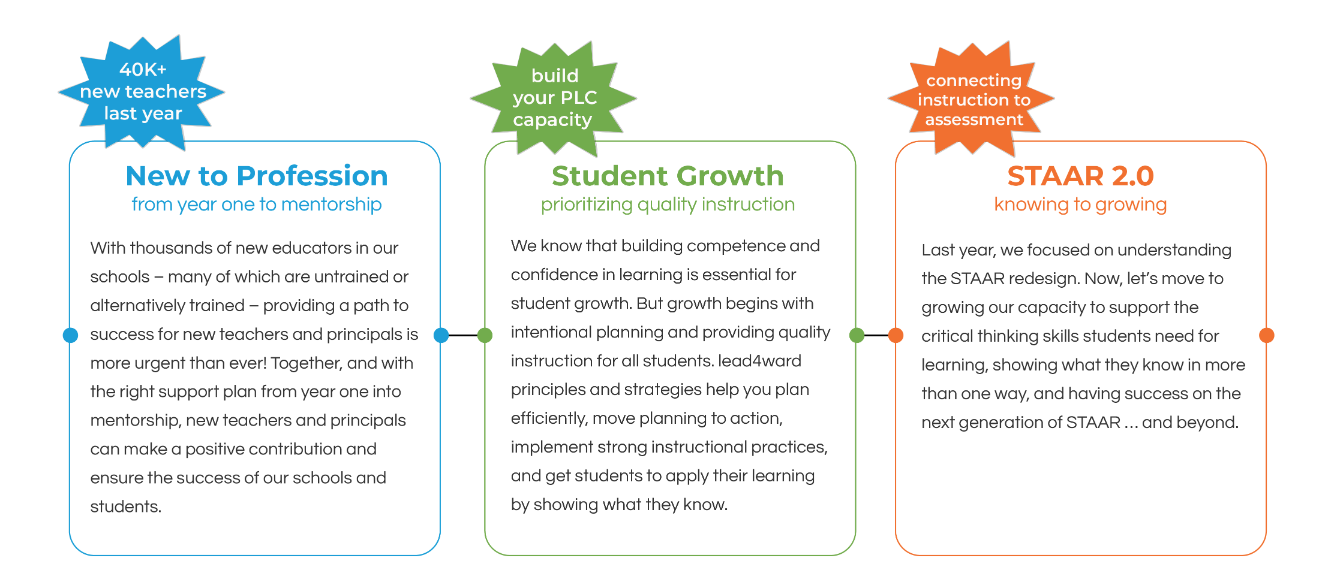 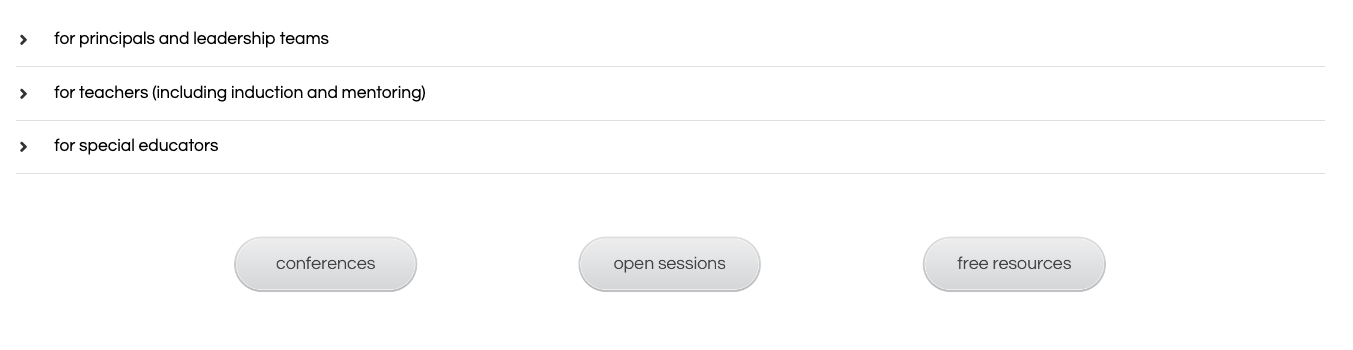 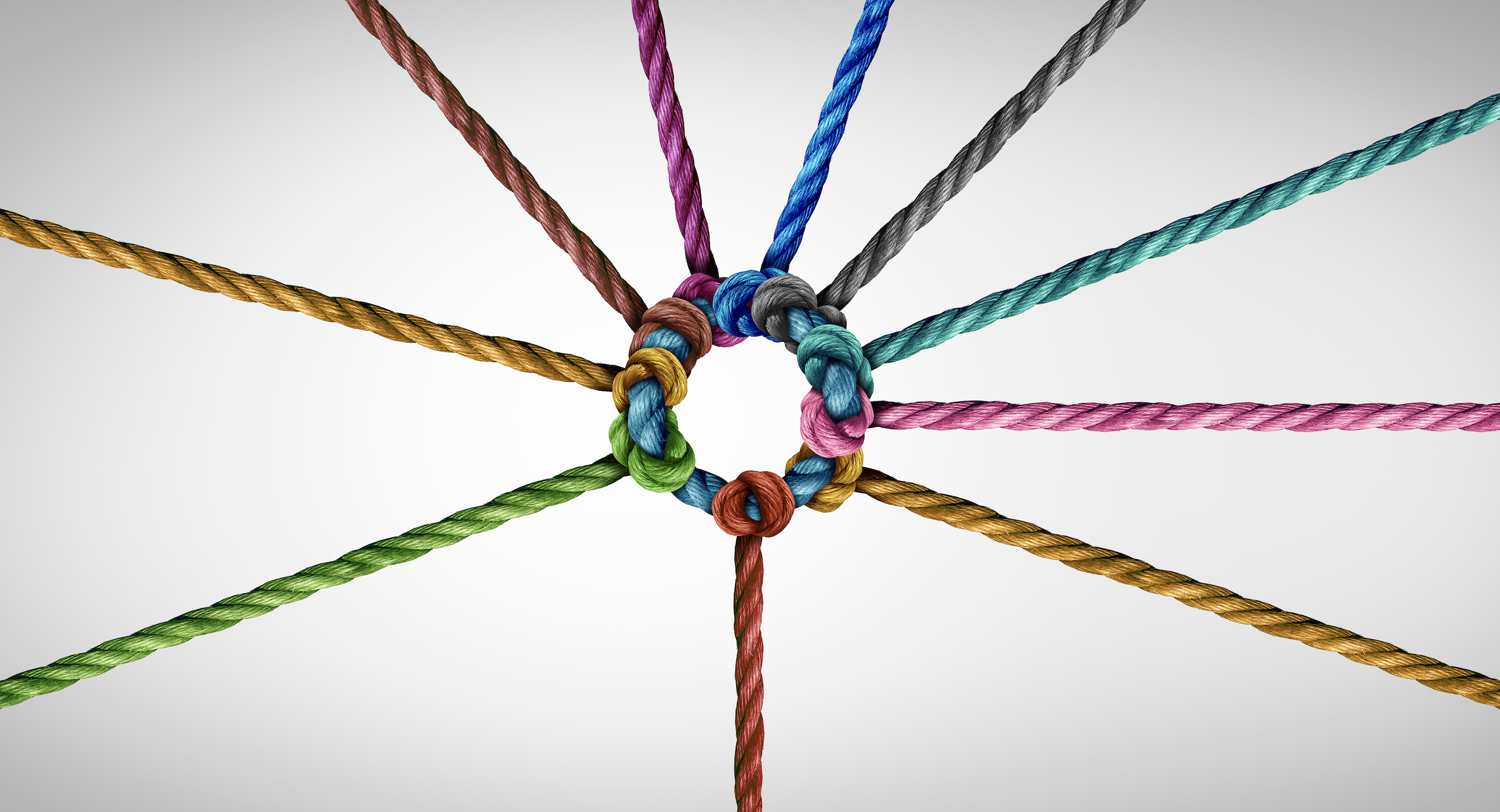 What connections are you making between growth and STAAR 2.0?
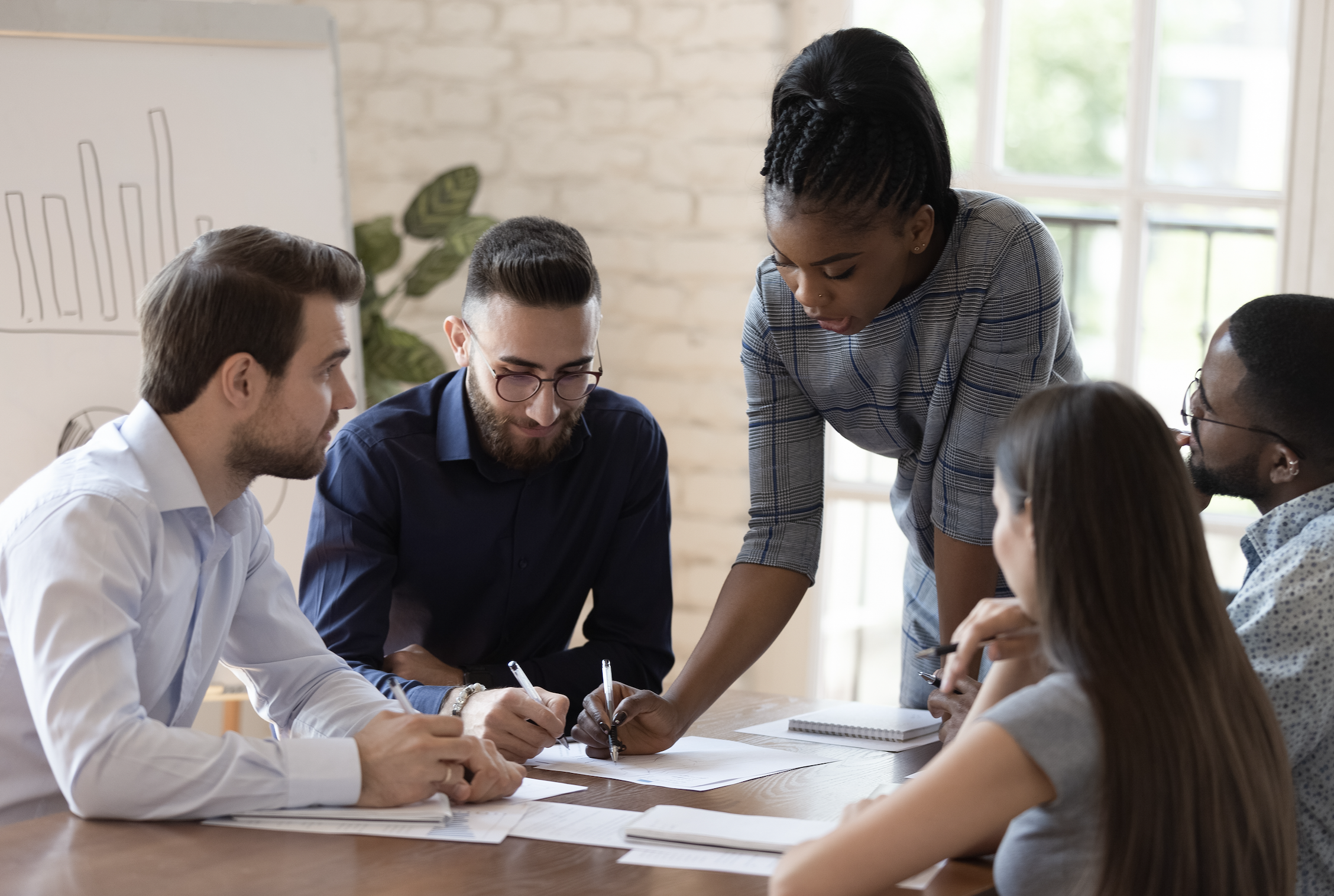 plan4growth
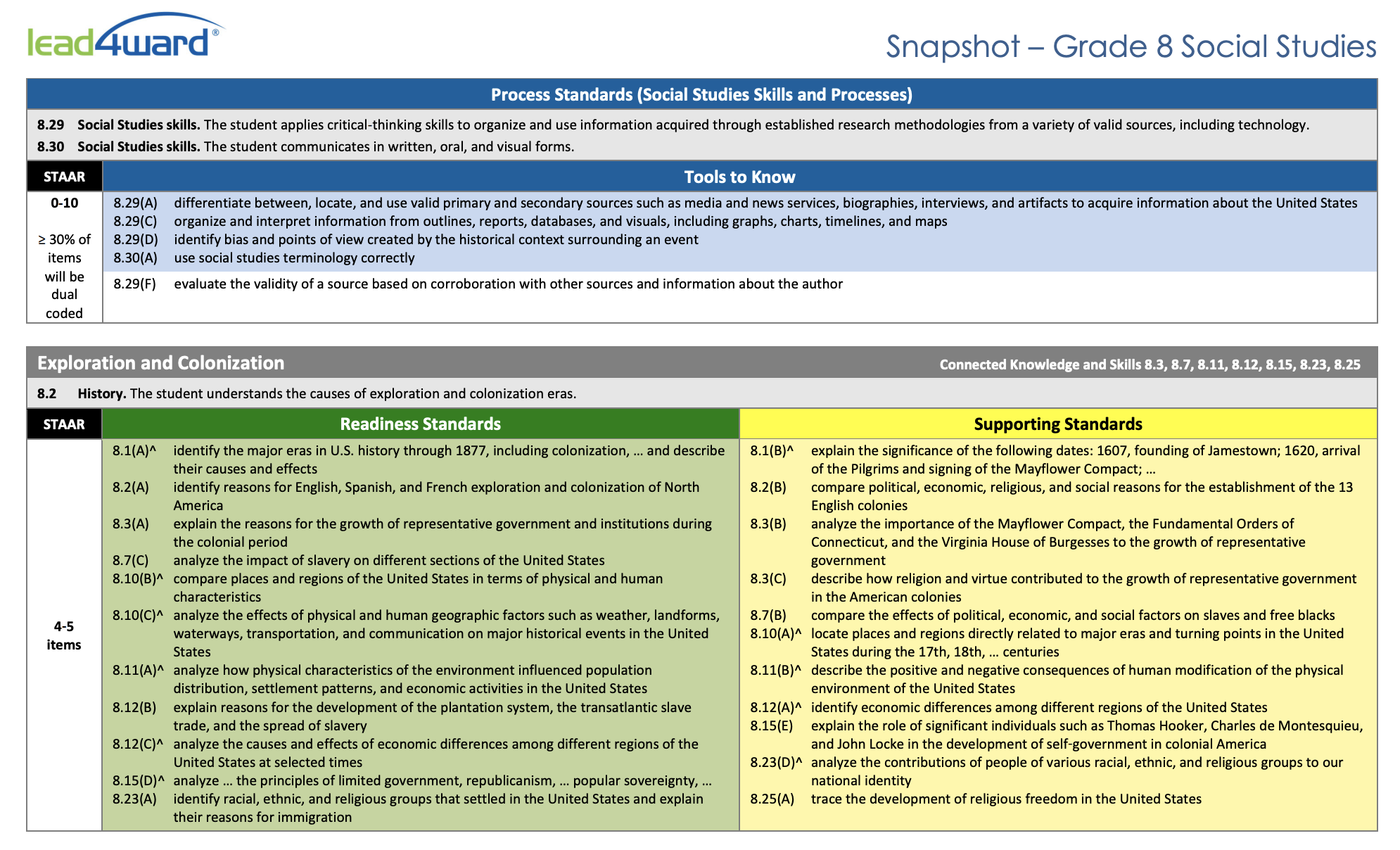 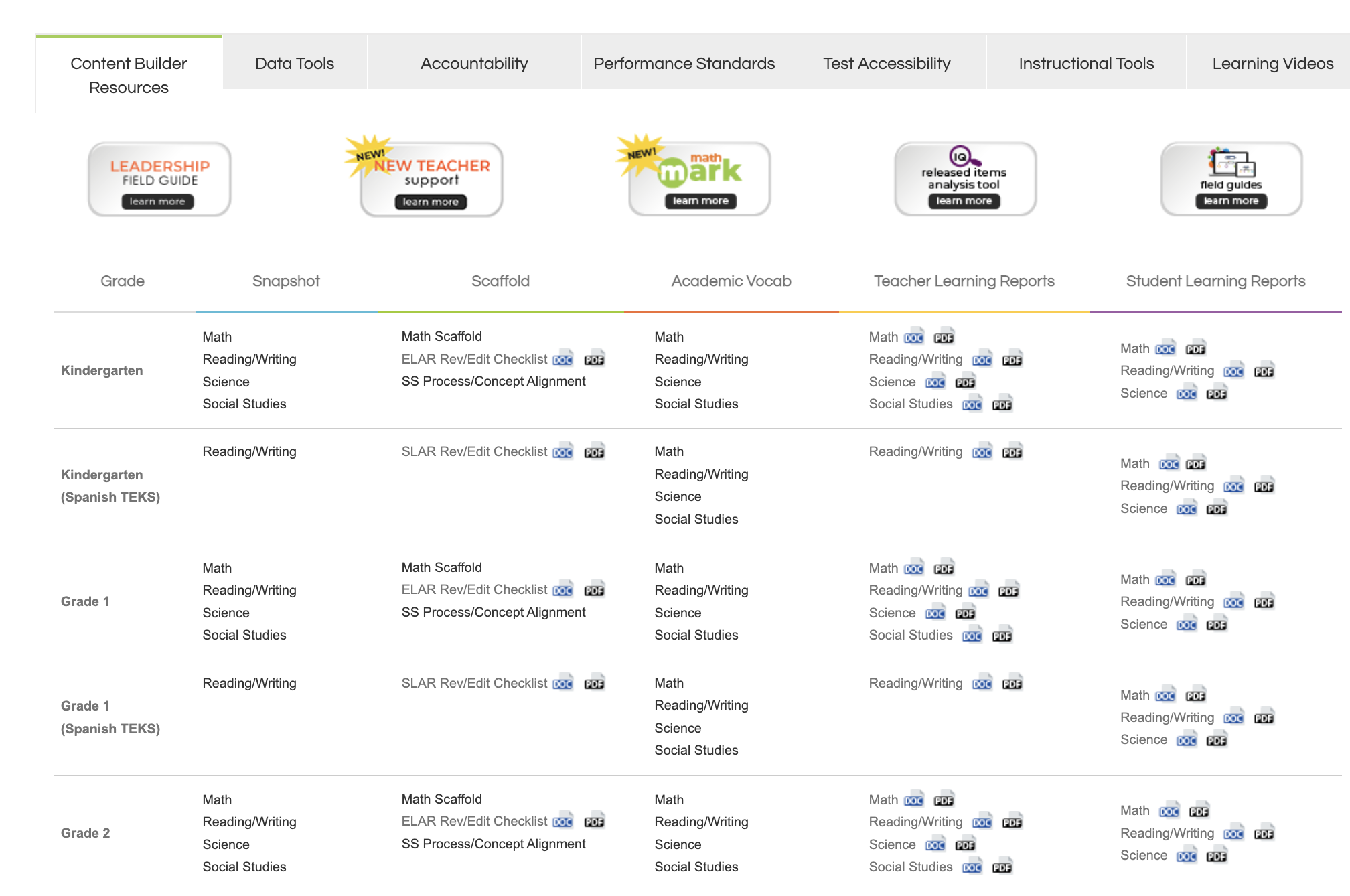 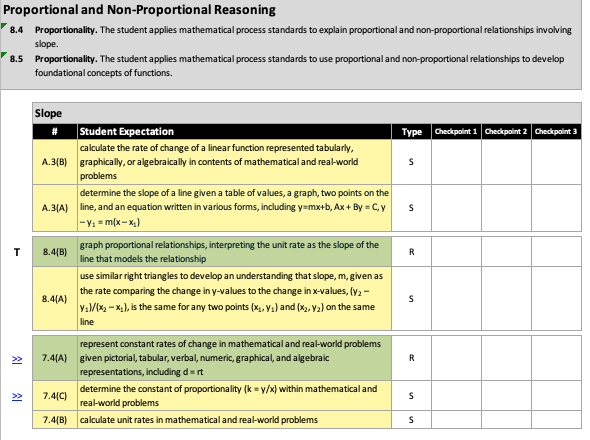 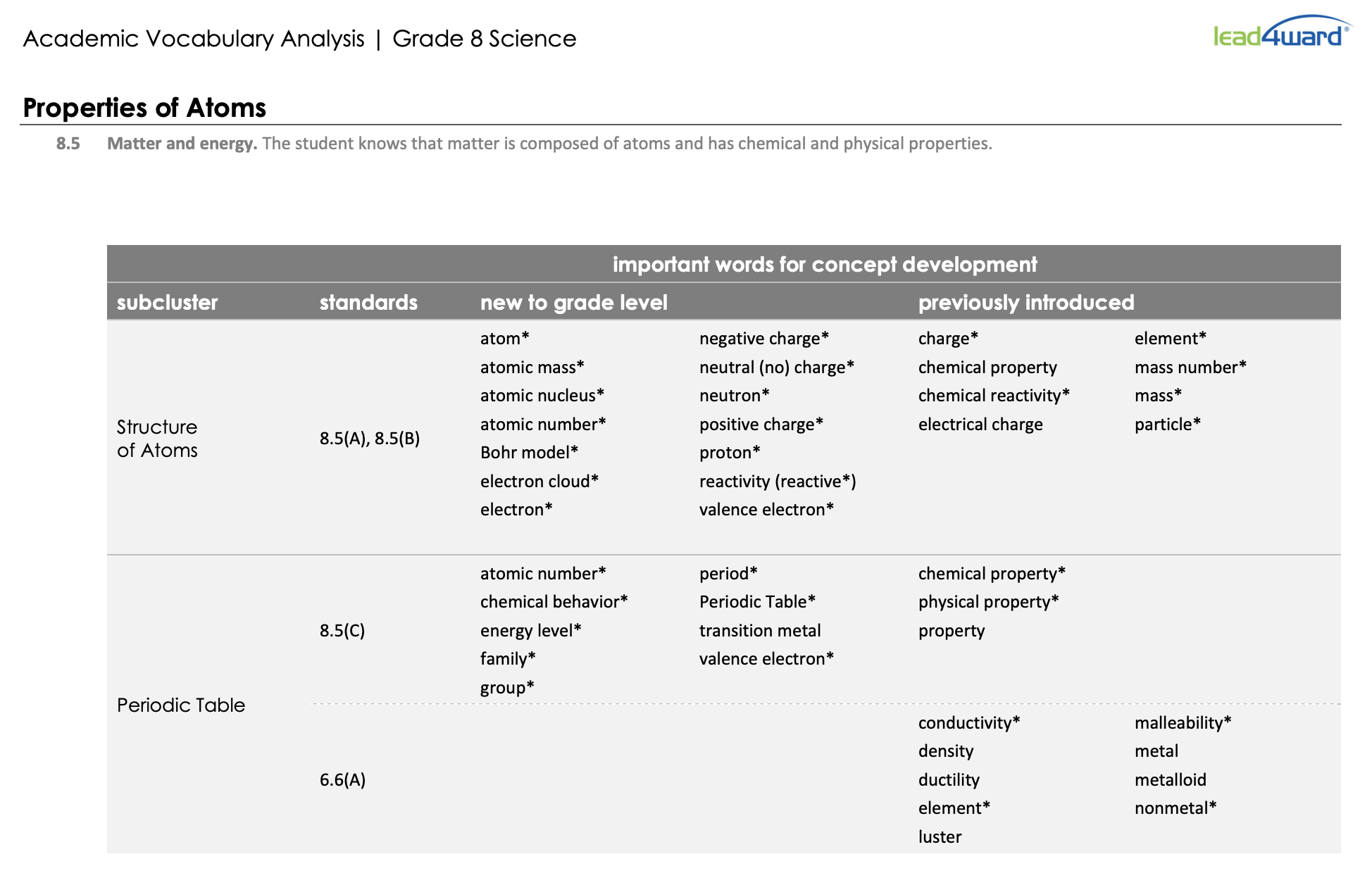 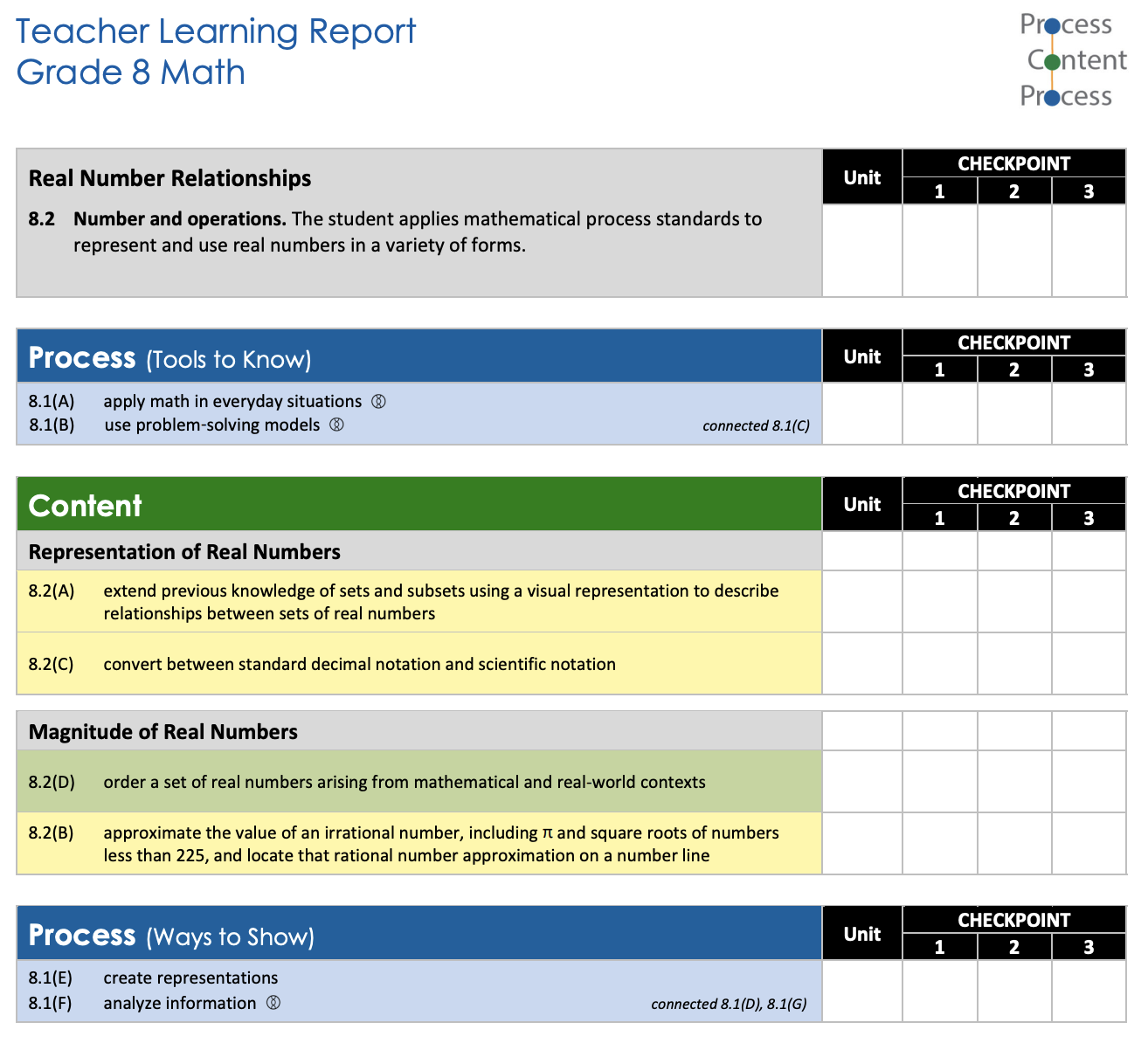 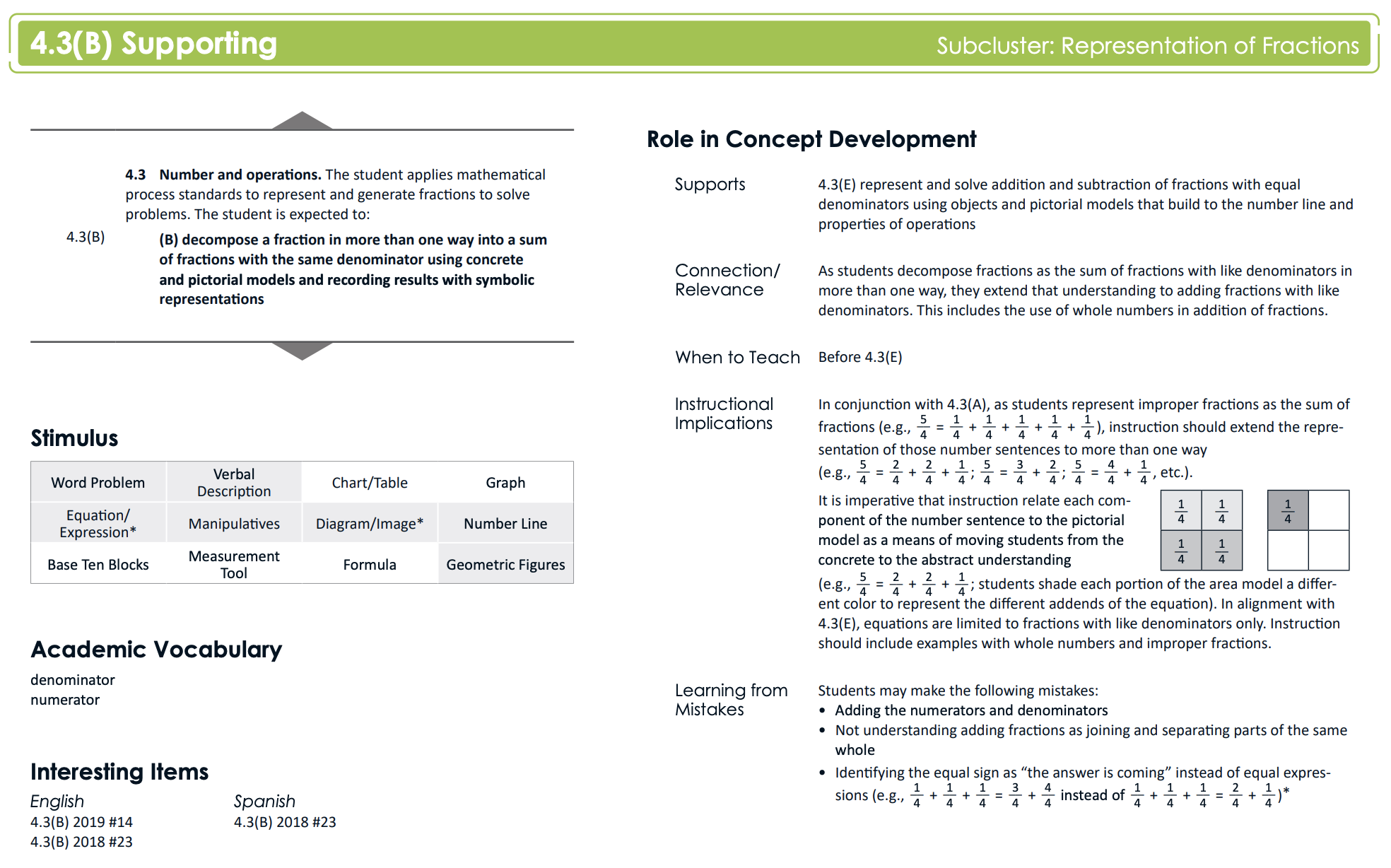 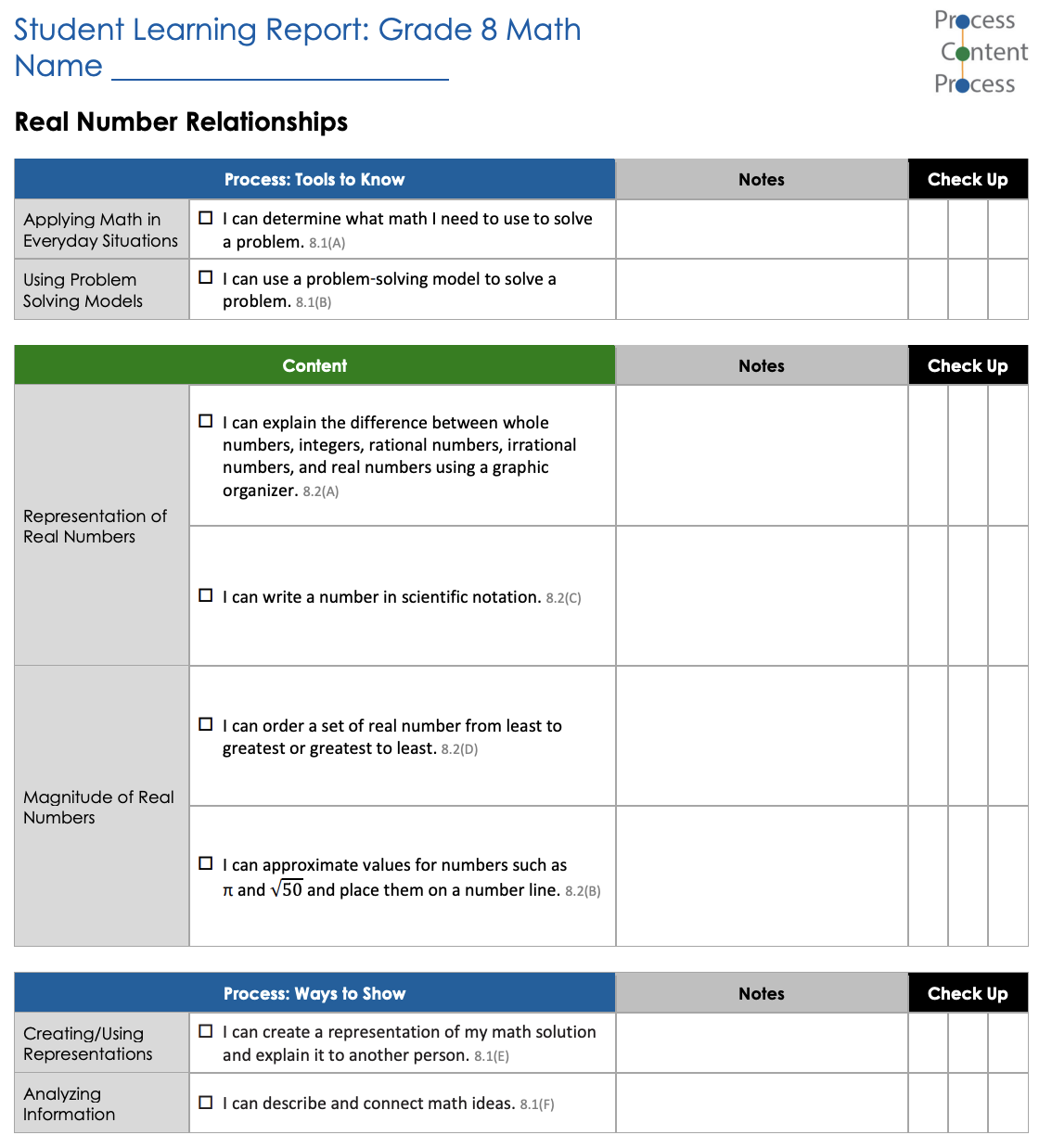 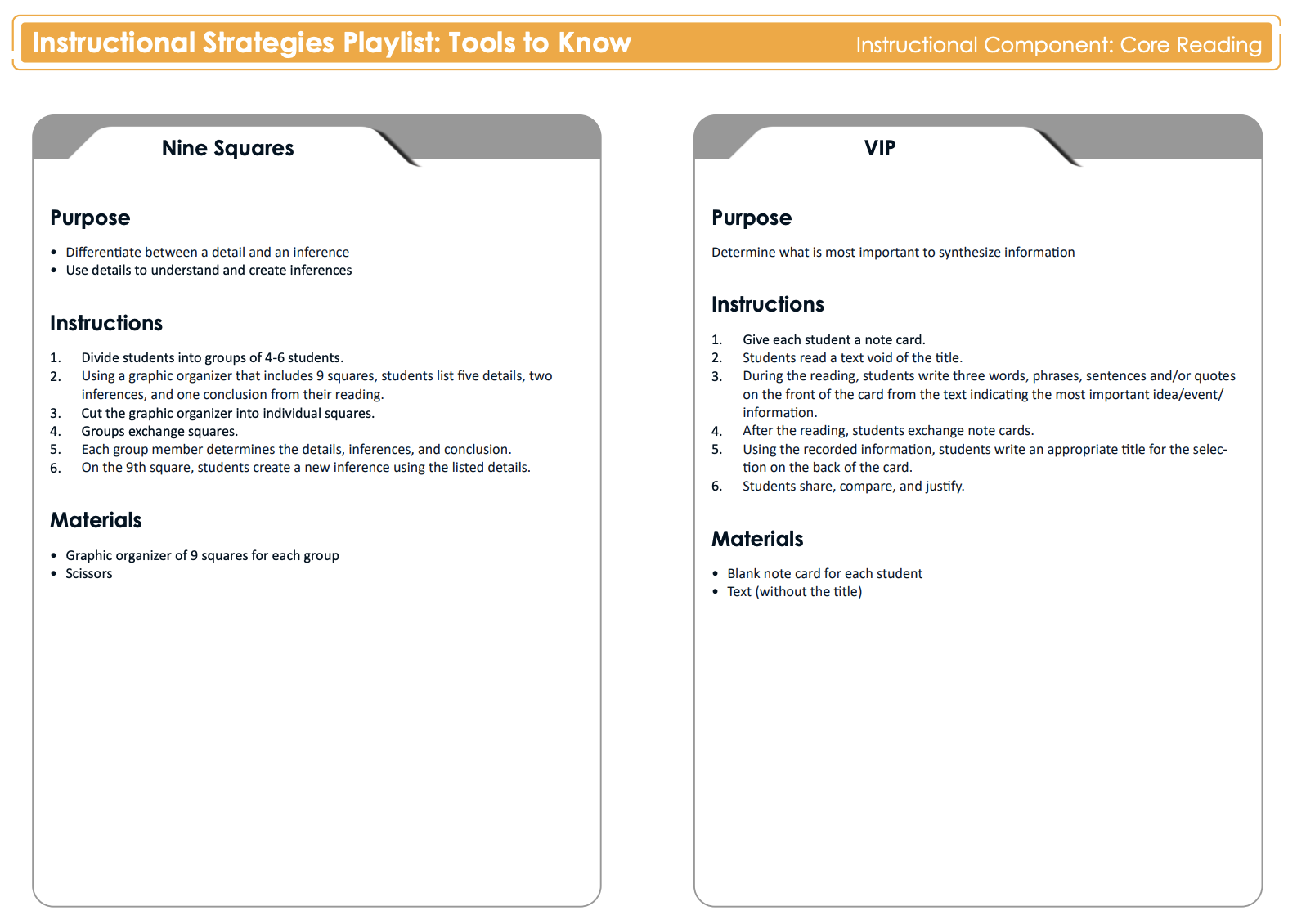 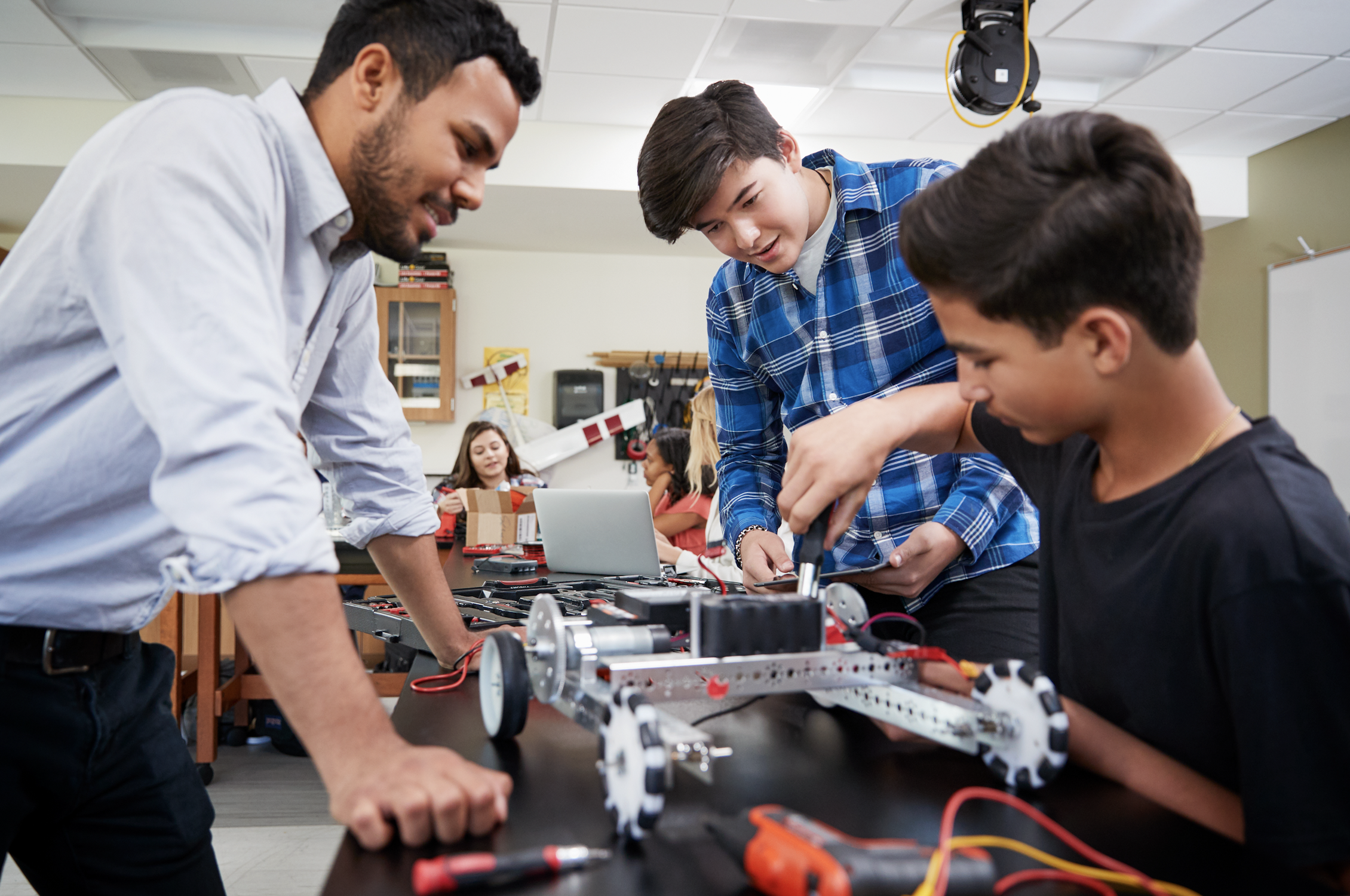 teach4learning
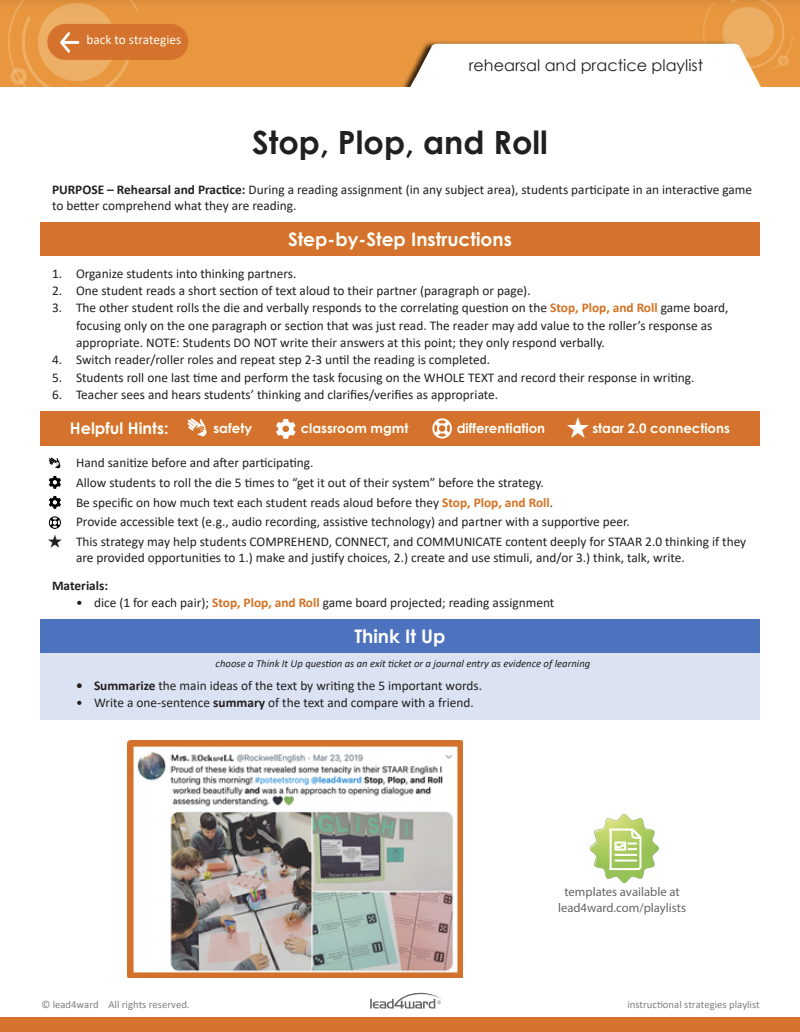 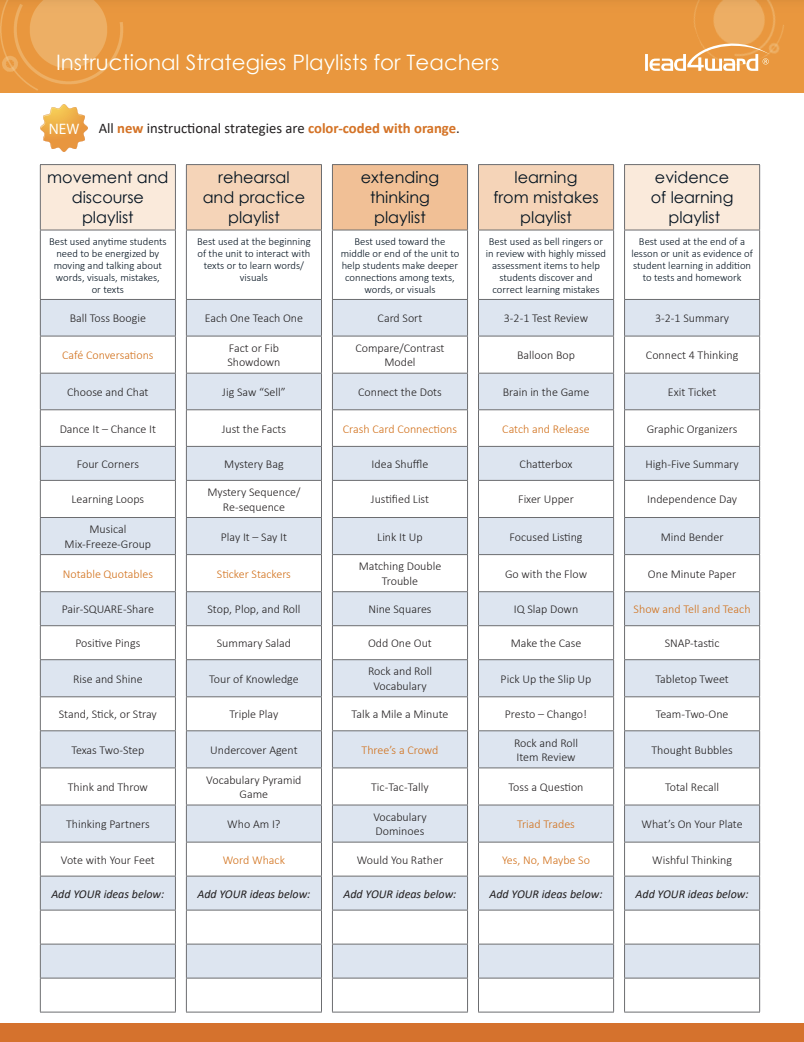 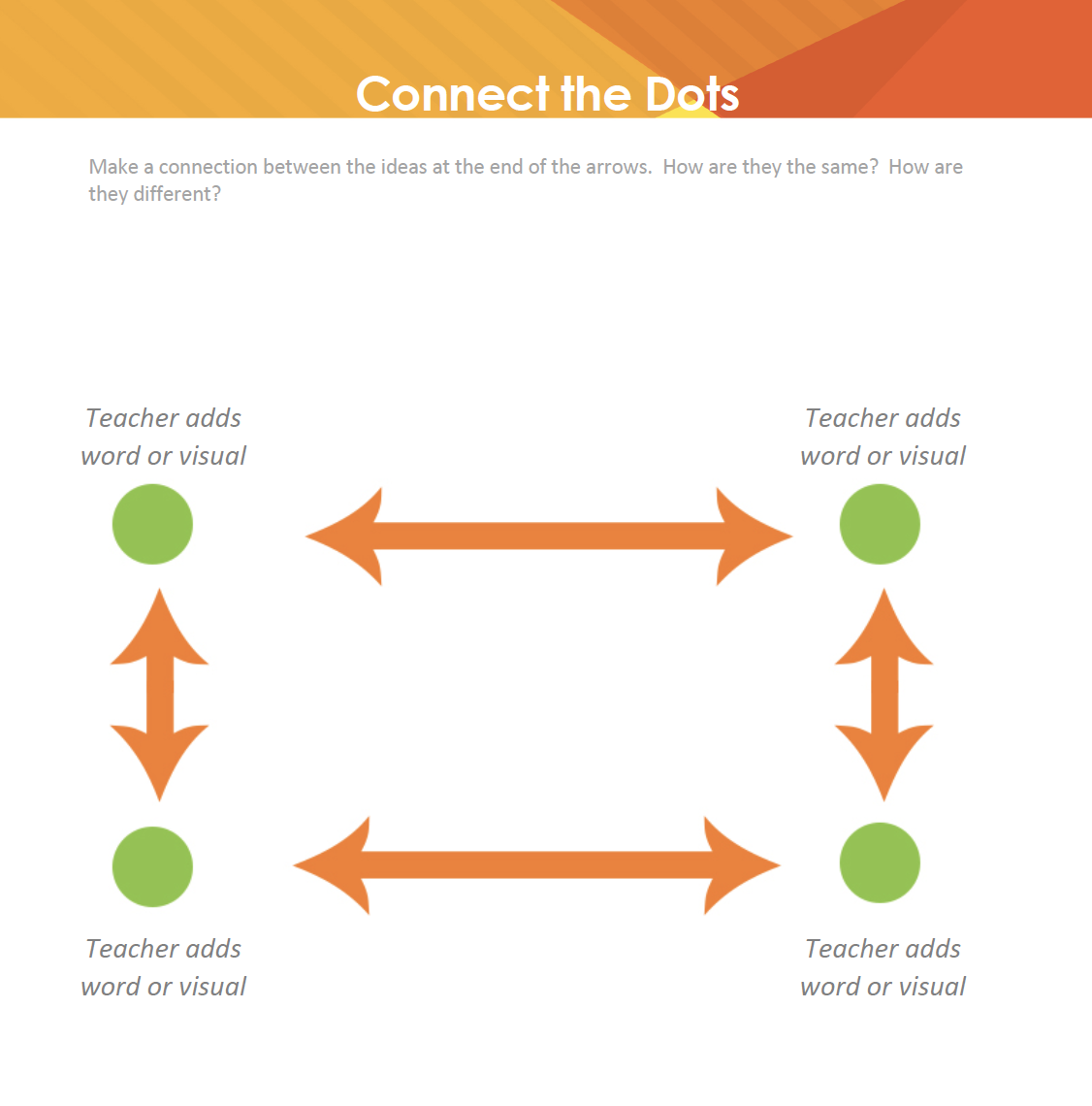 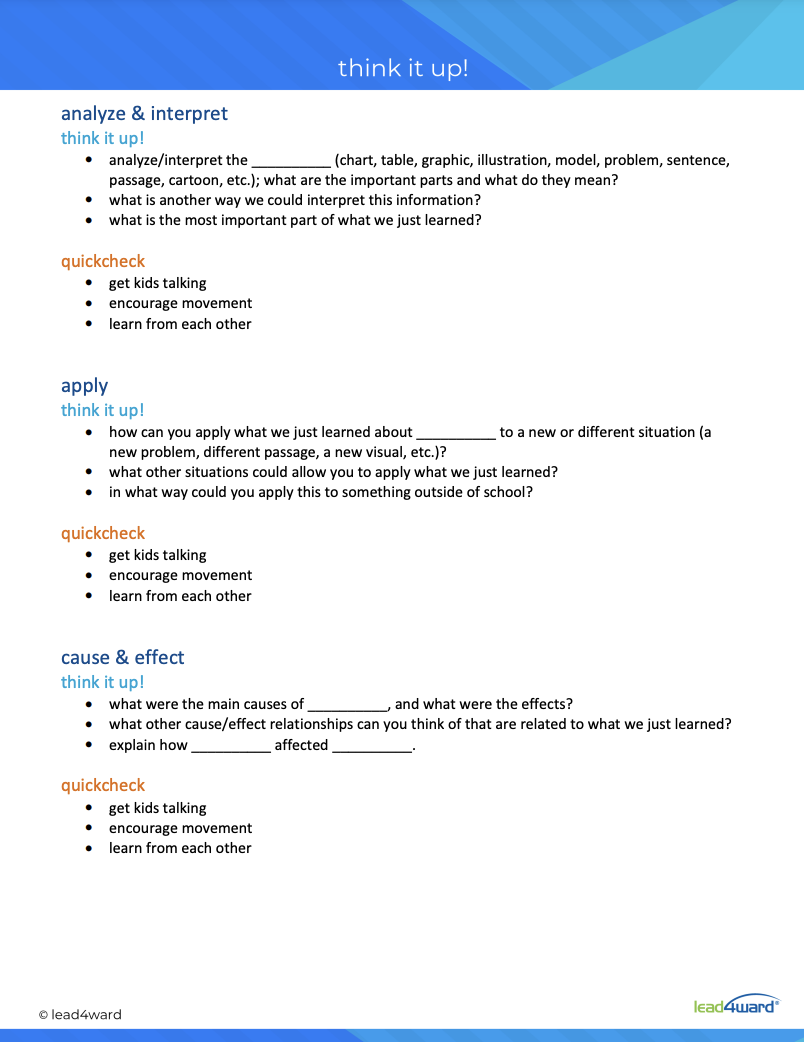 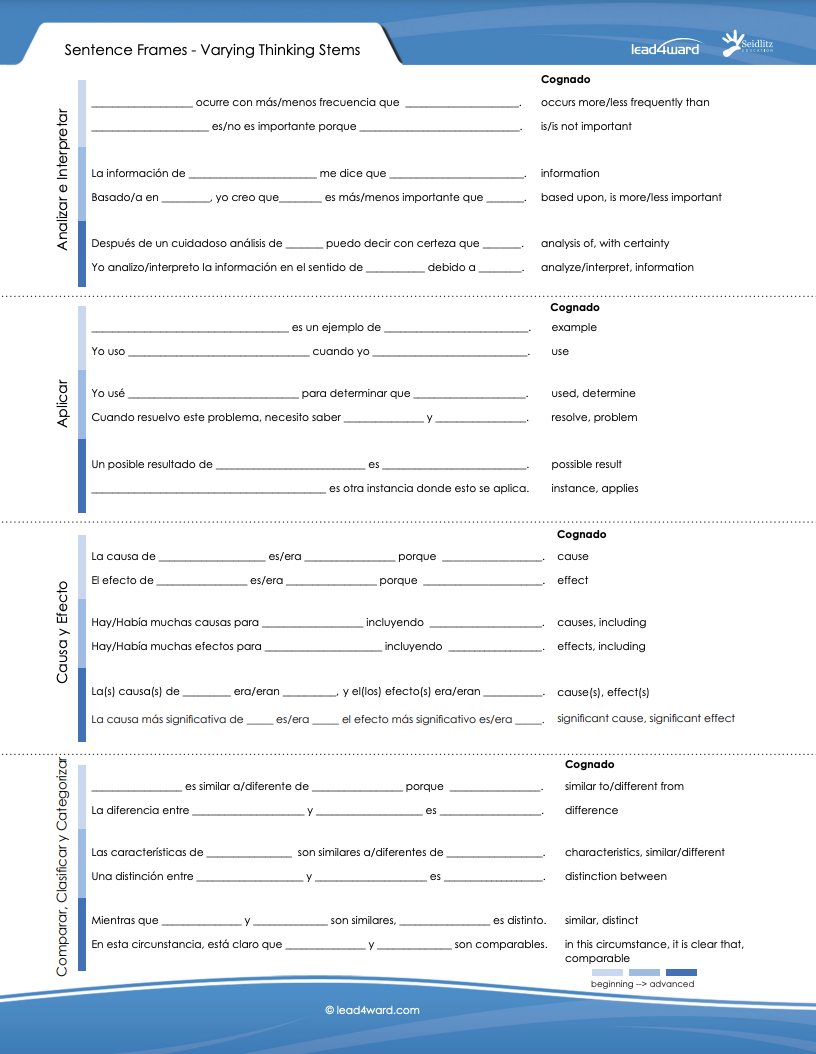 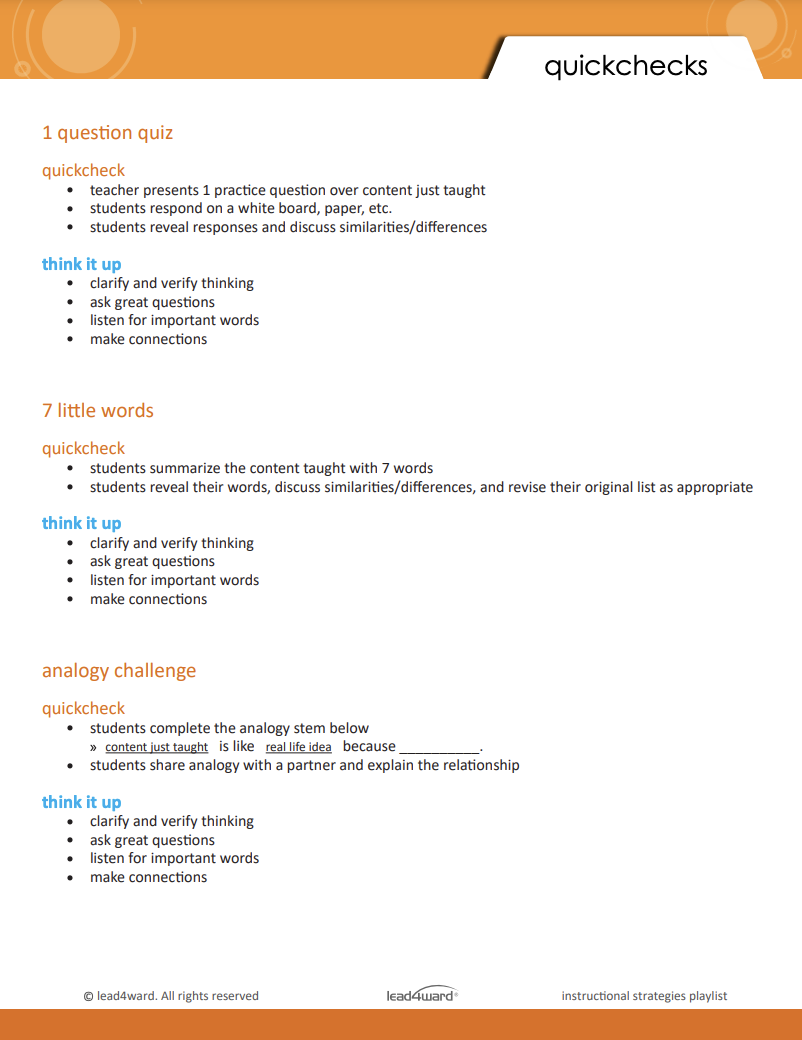 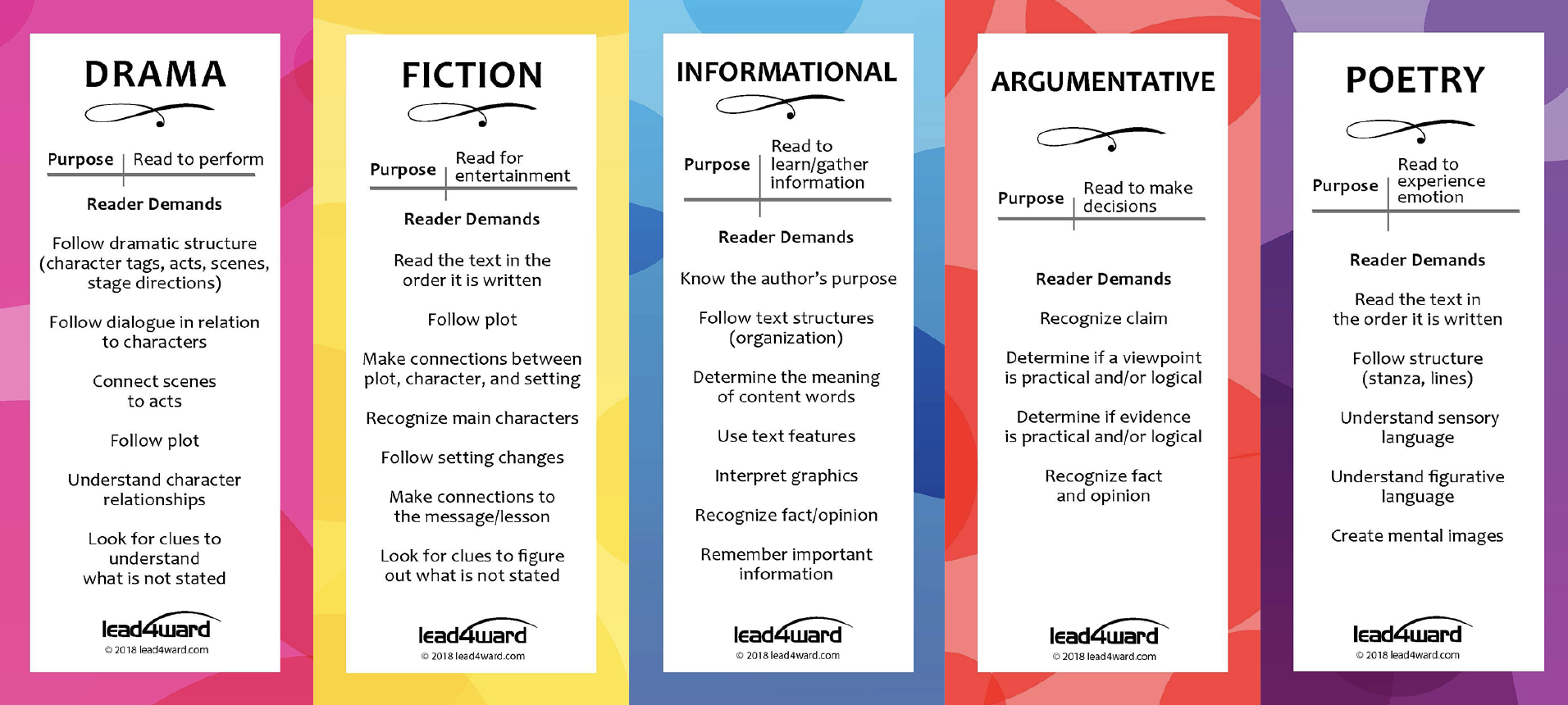 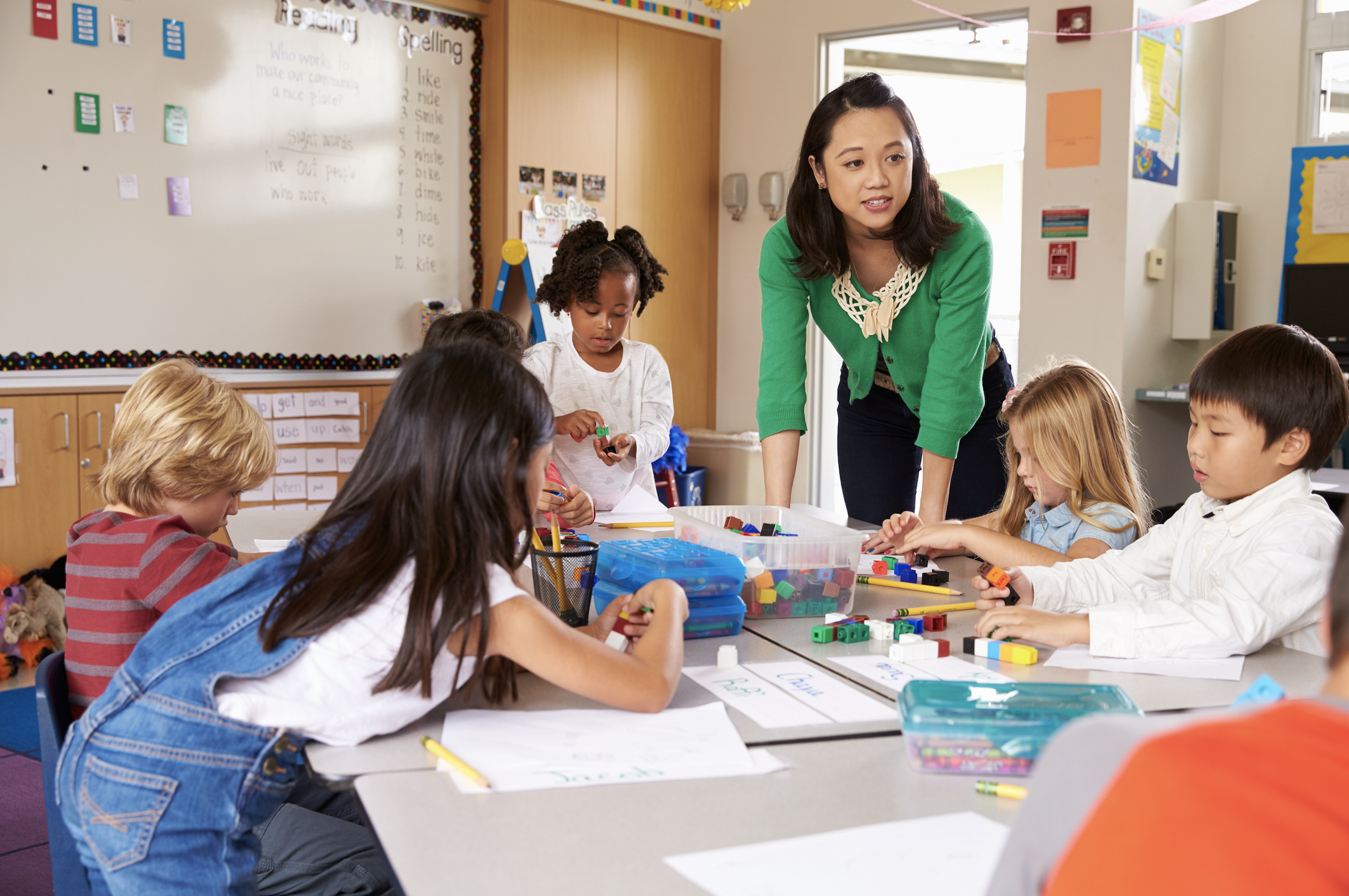 intentional intervention
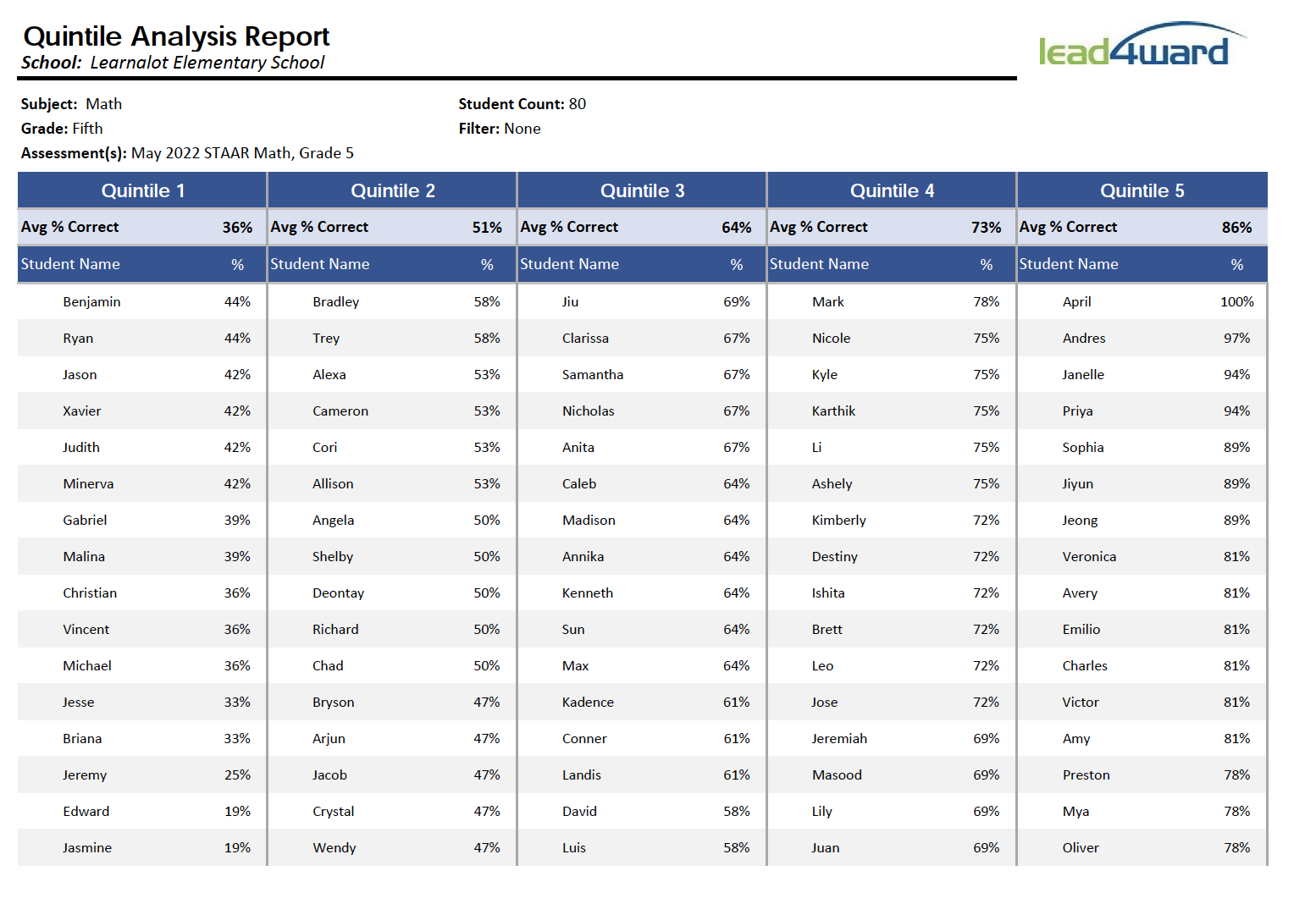 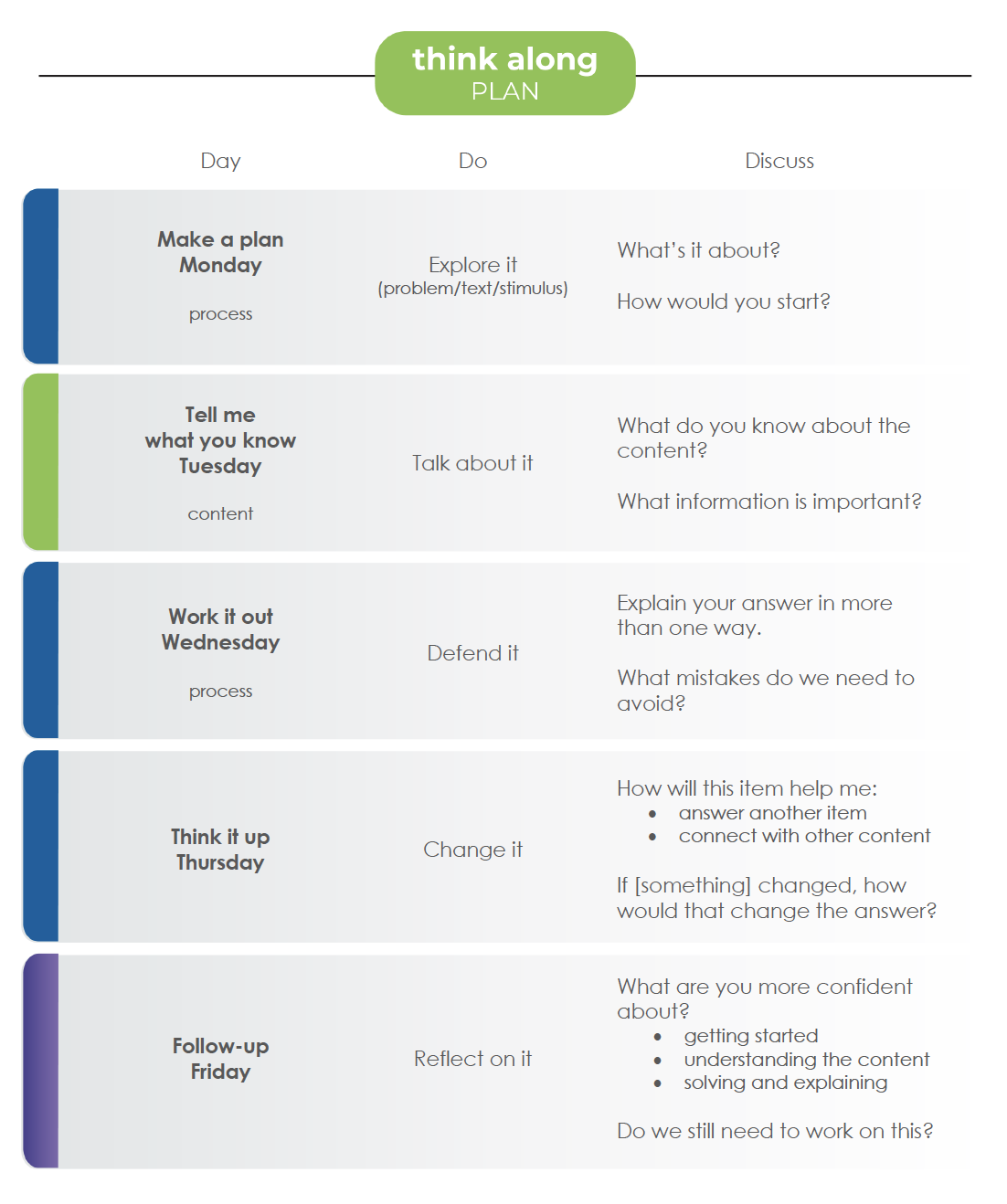 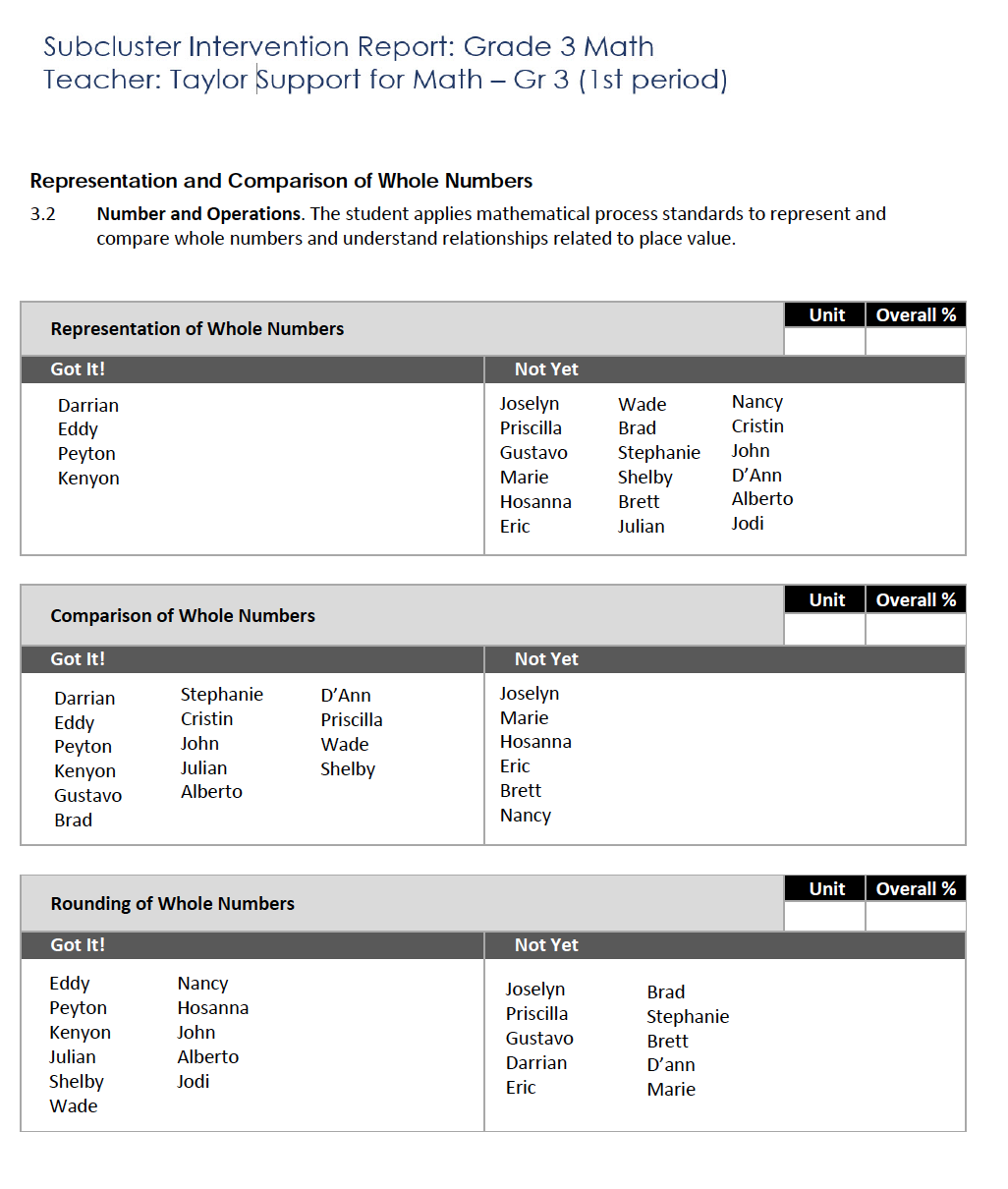 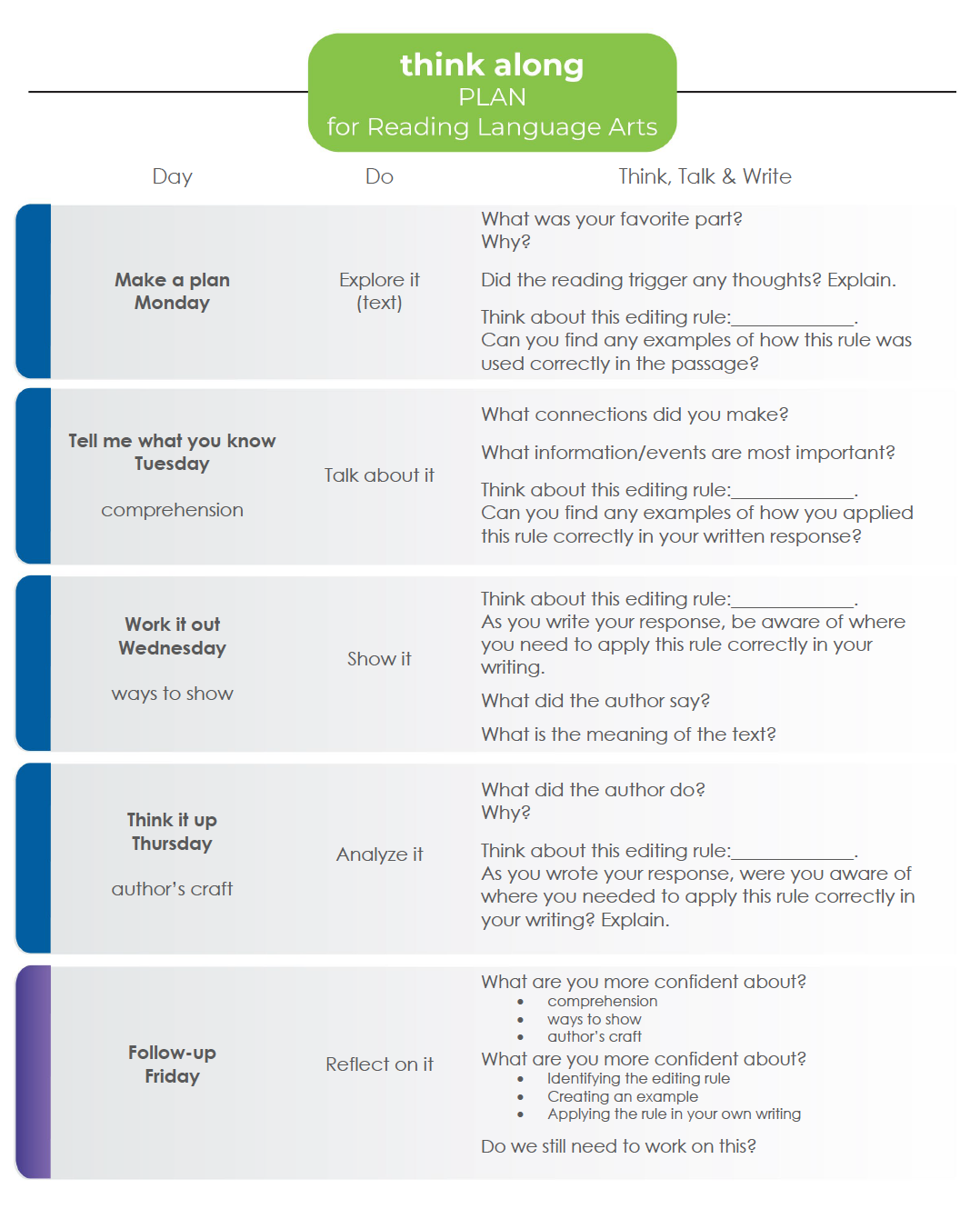 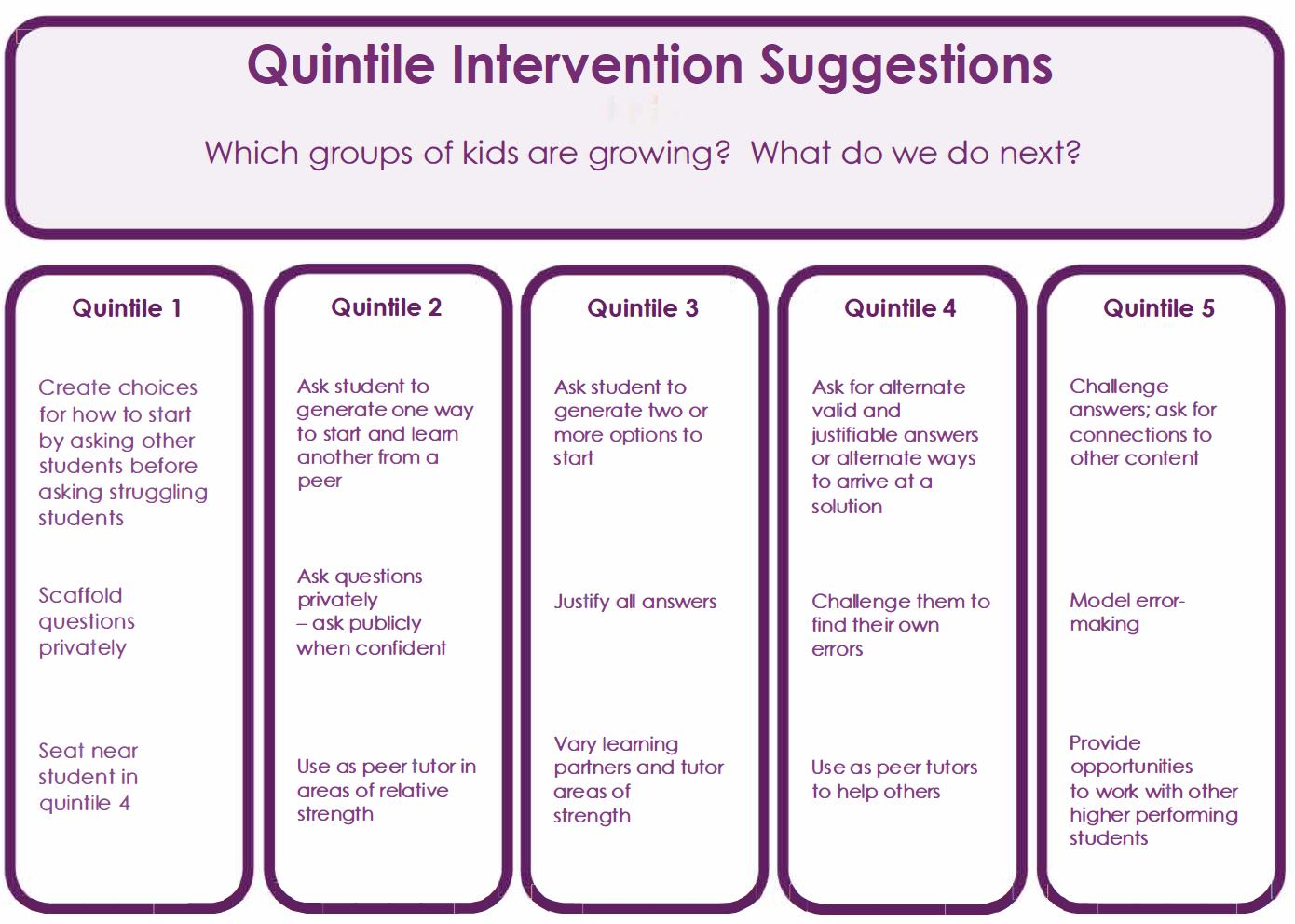 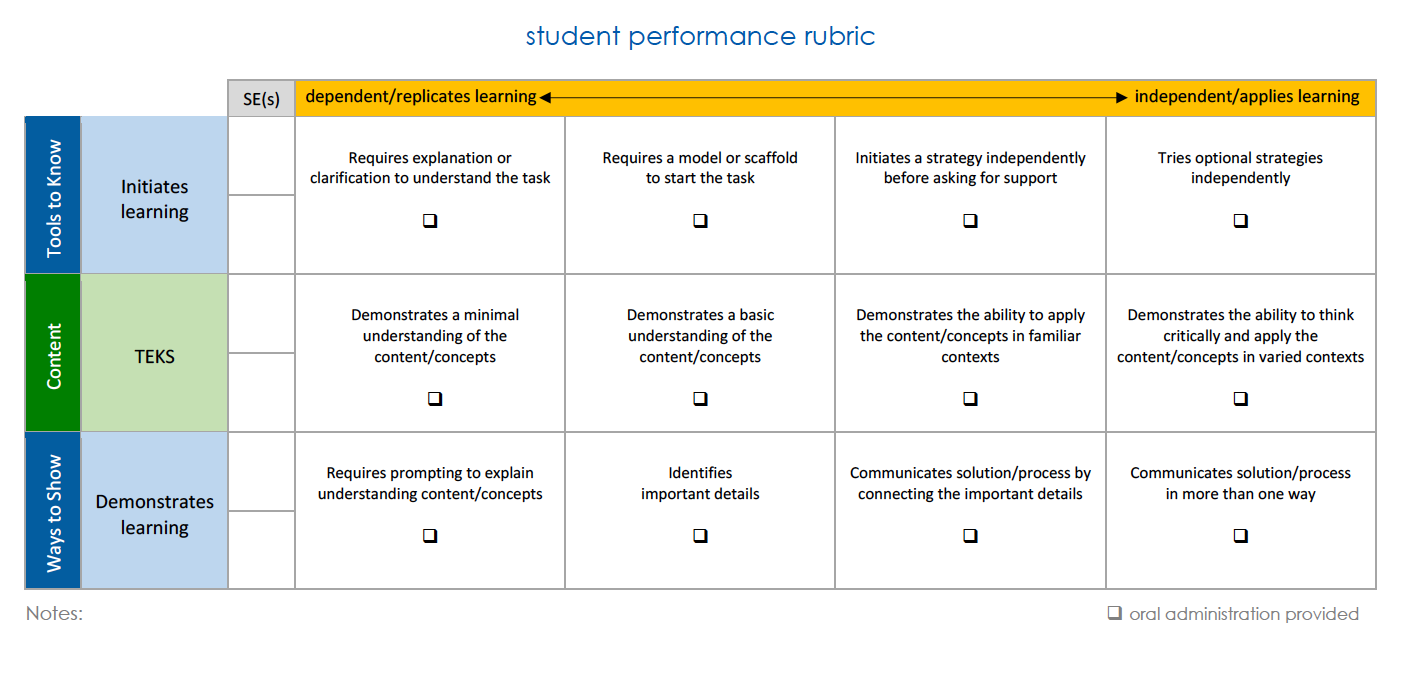 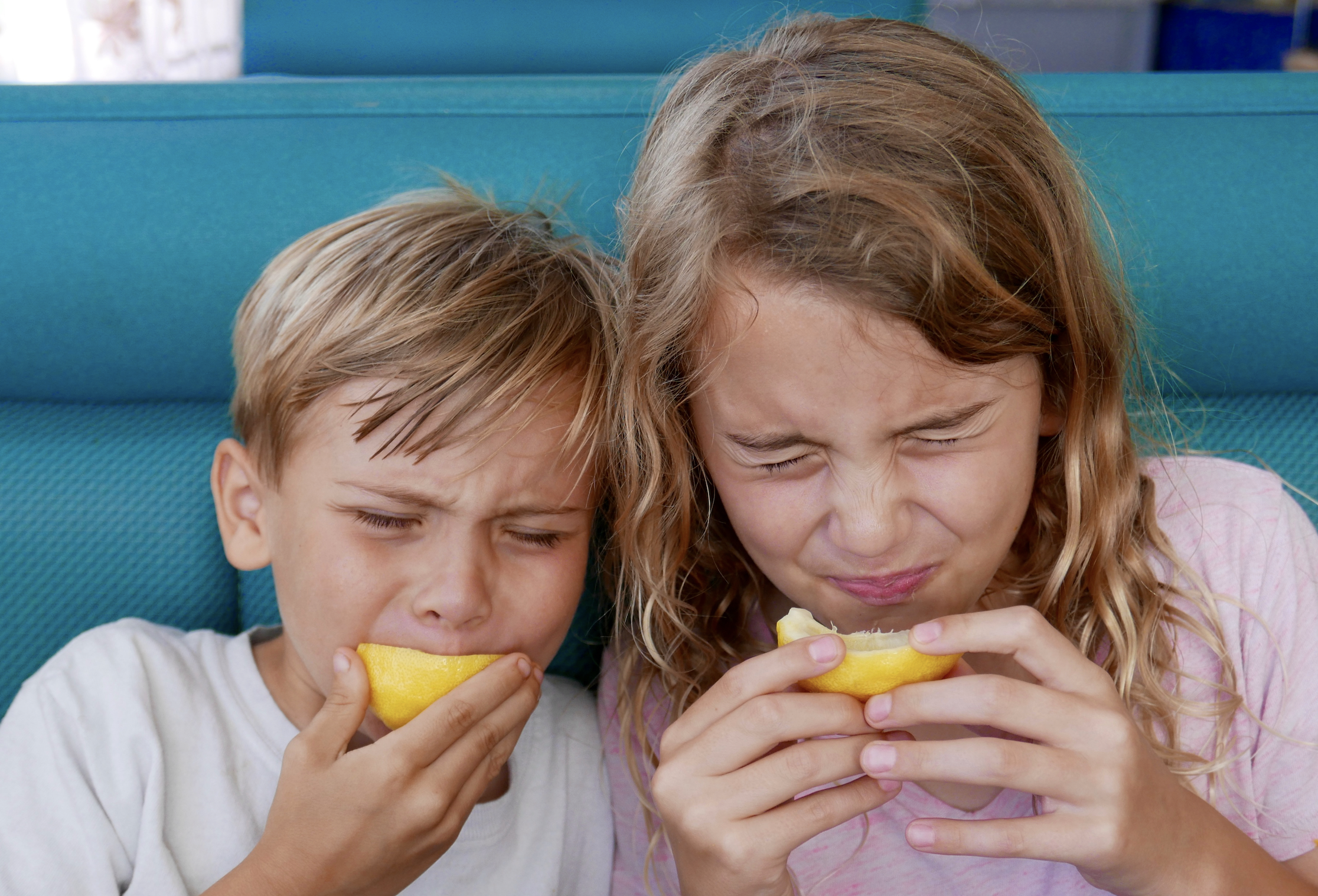 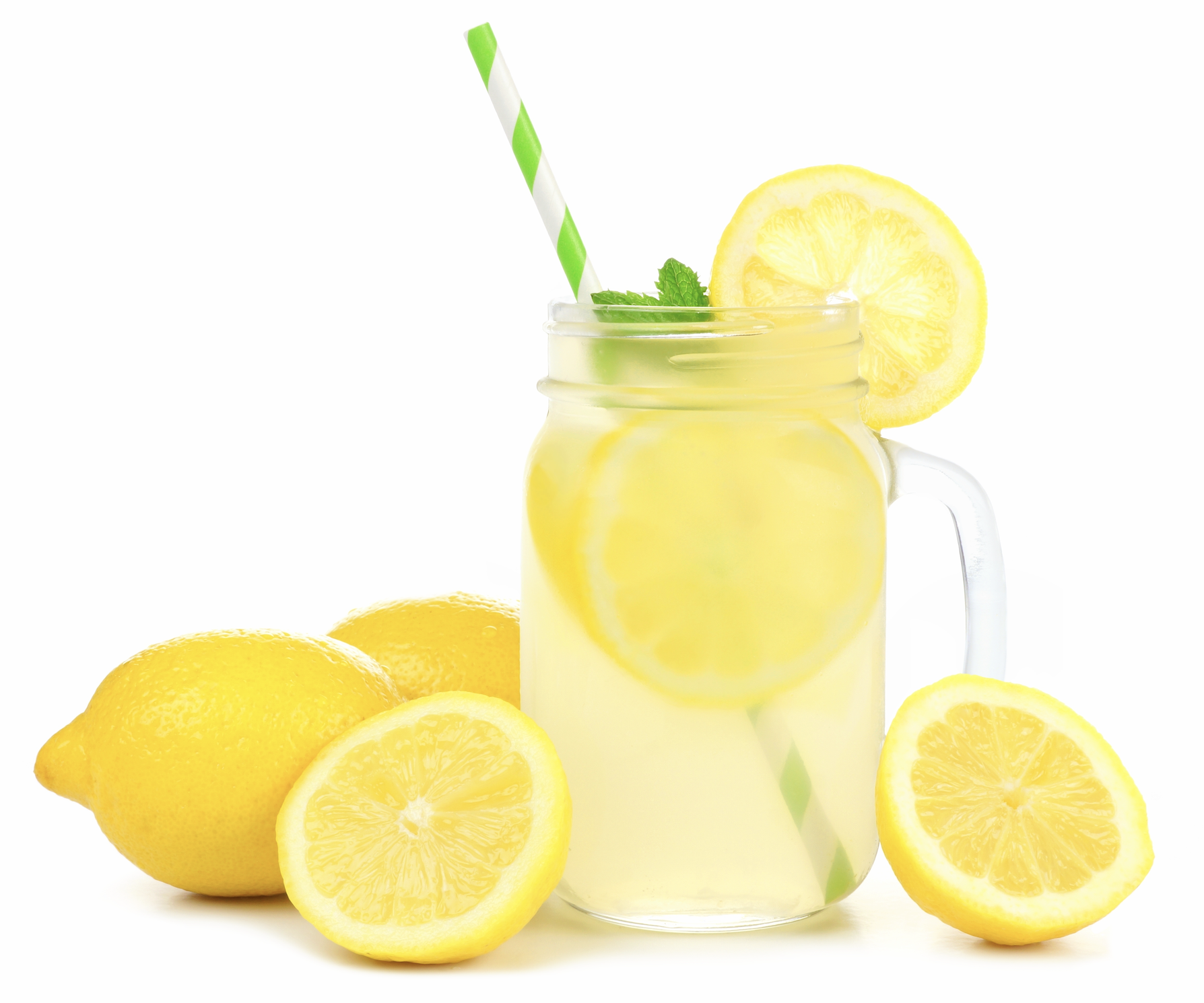 #growthwins
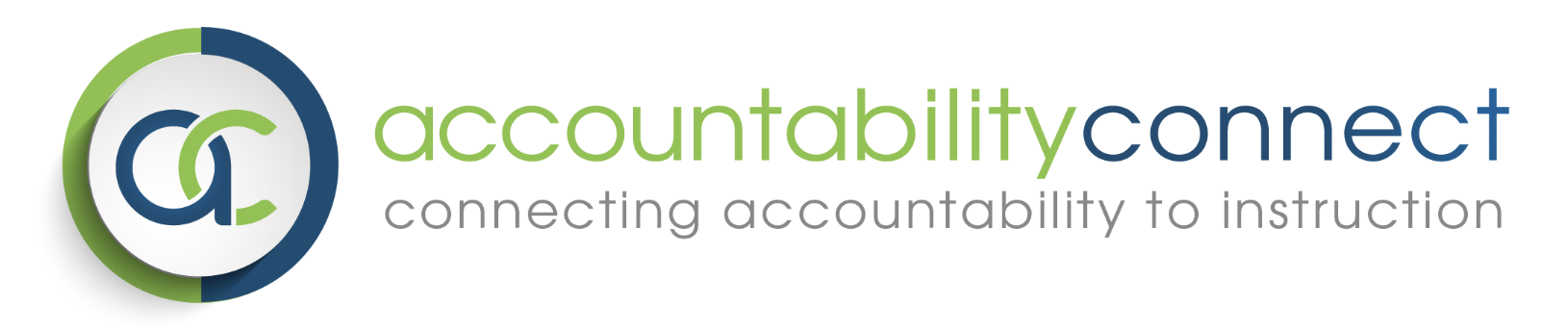 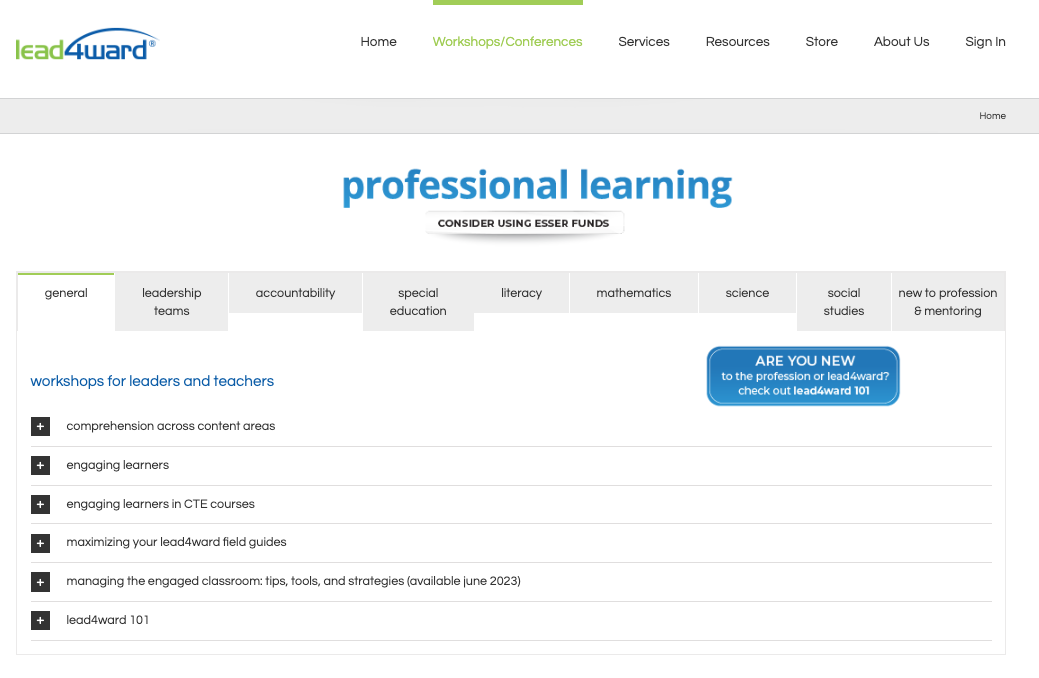 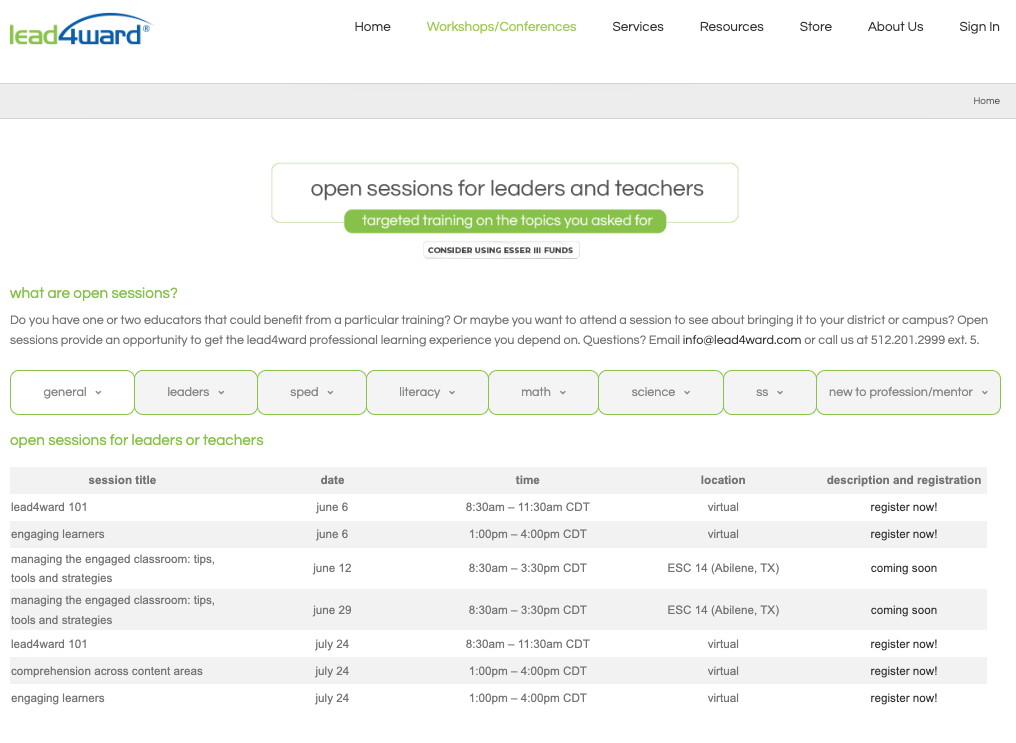 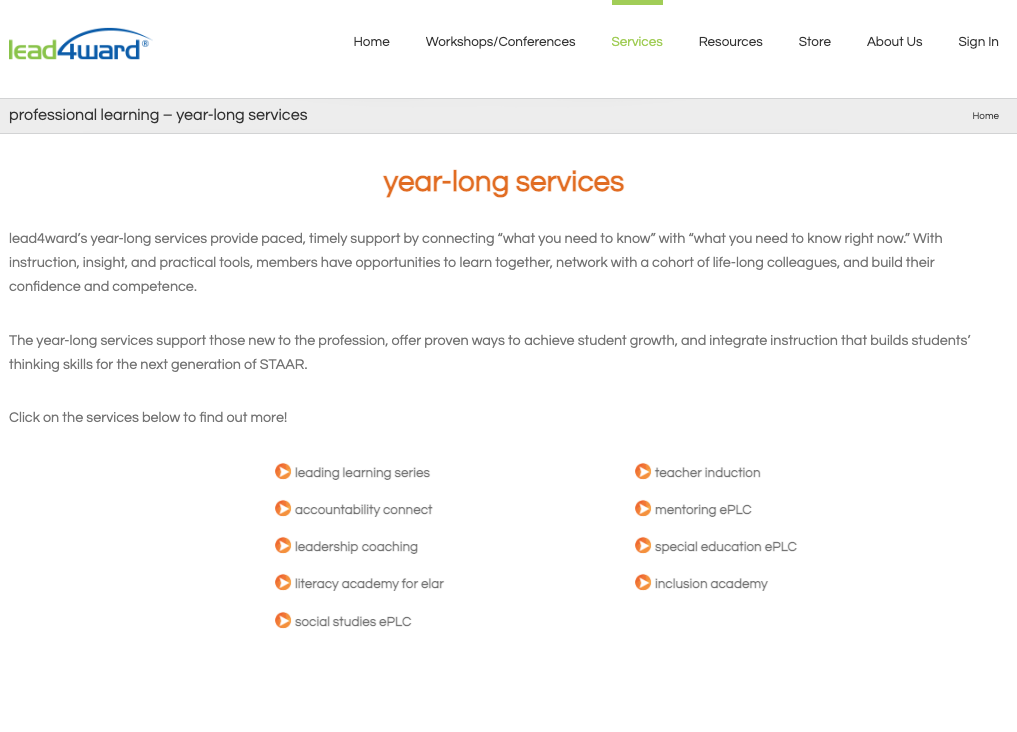 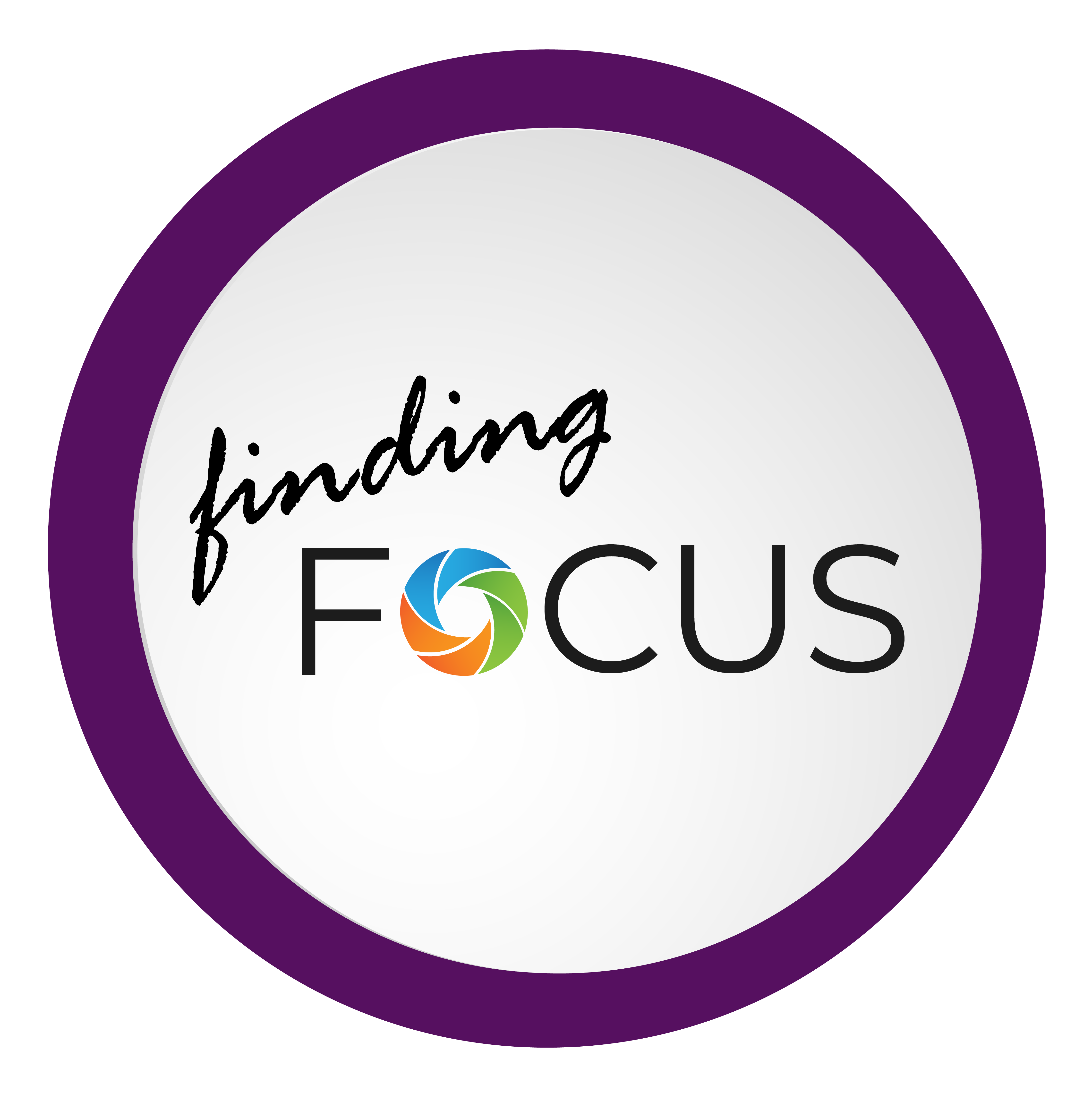 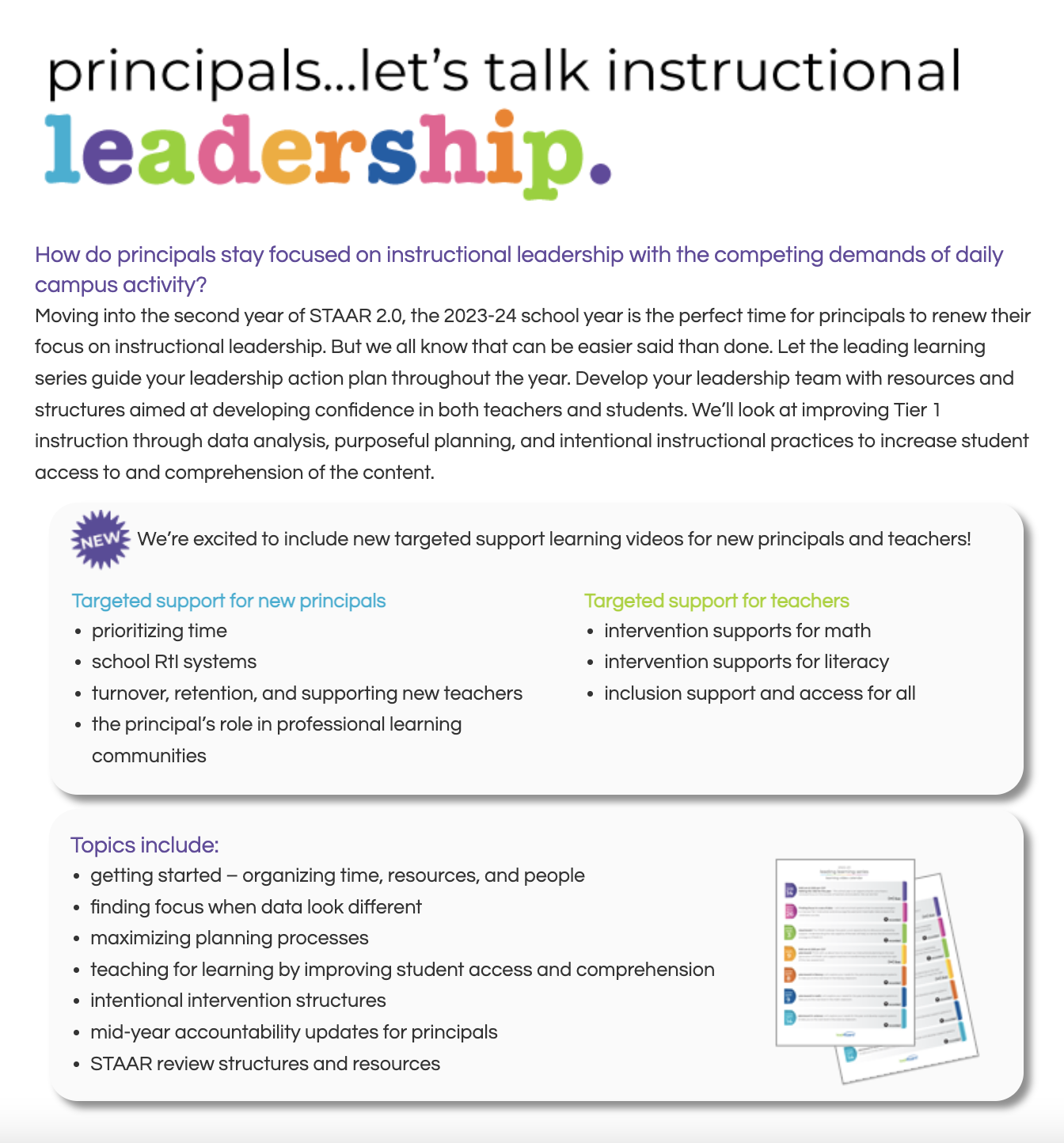 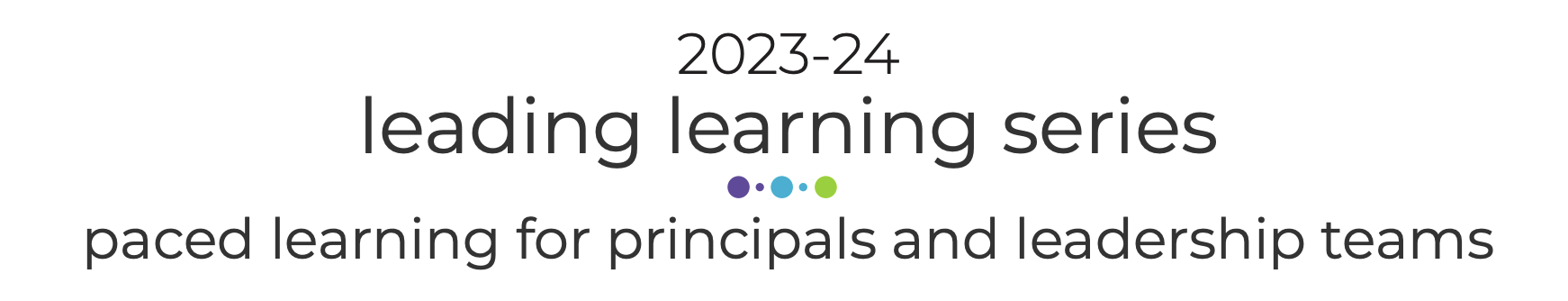 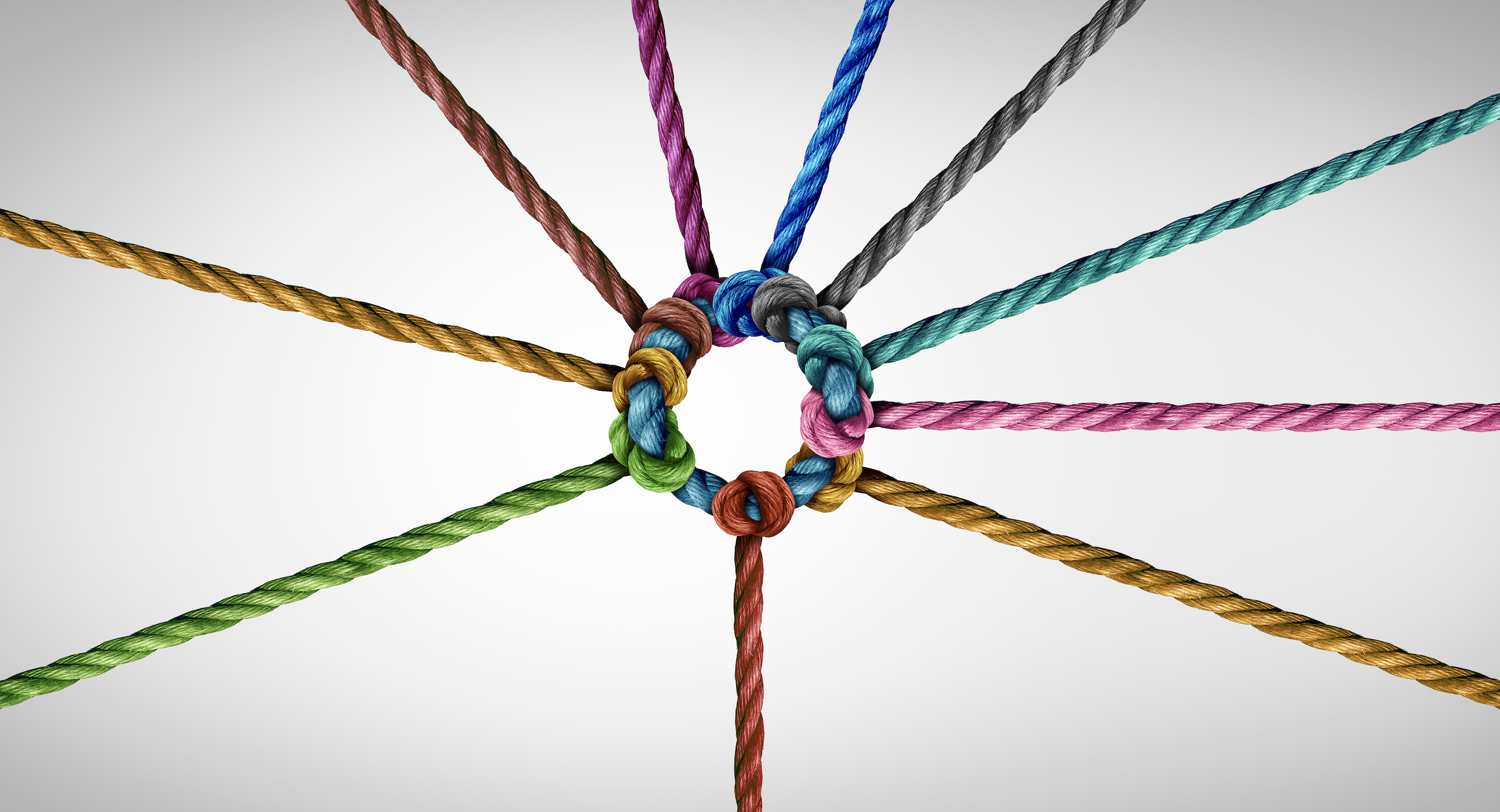 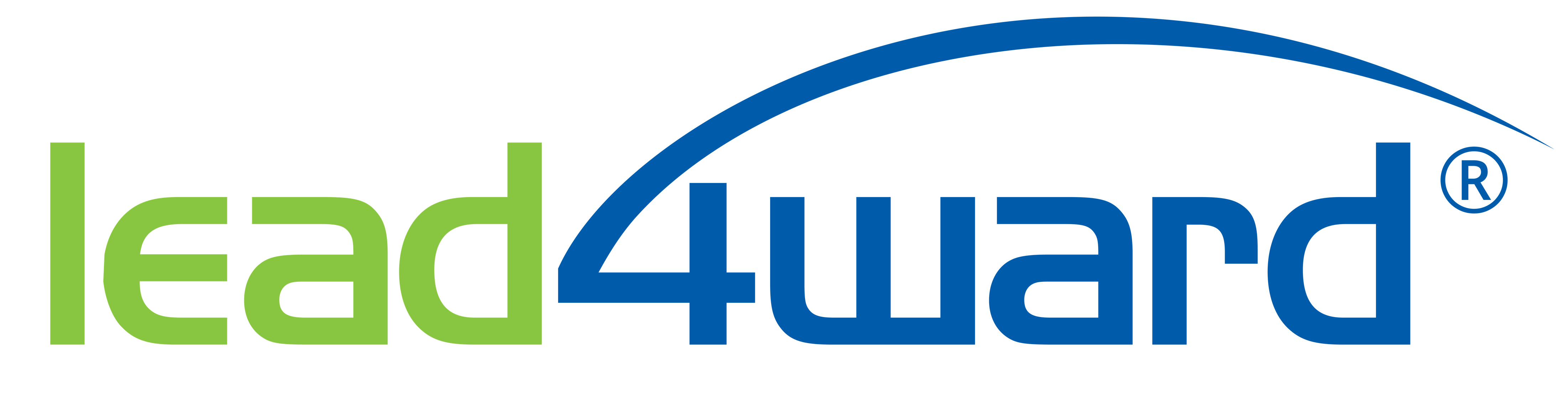 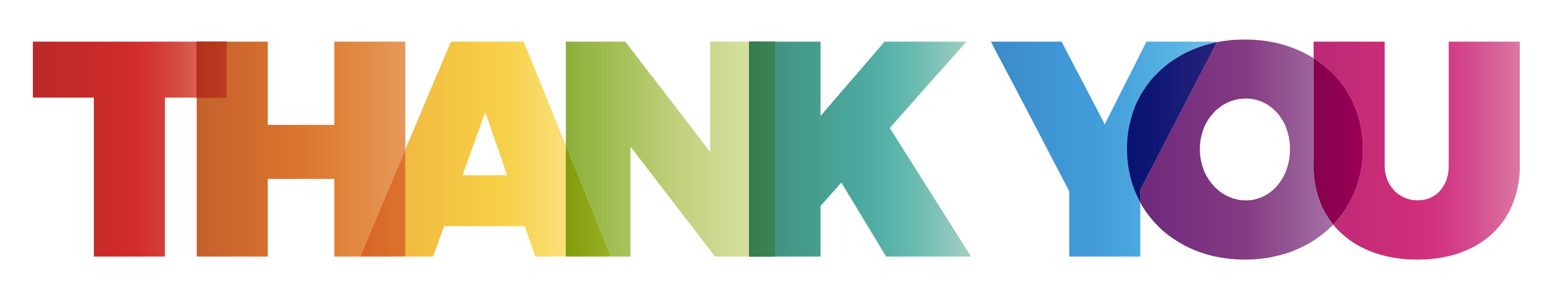 info@lead4ward.com